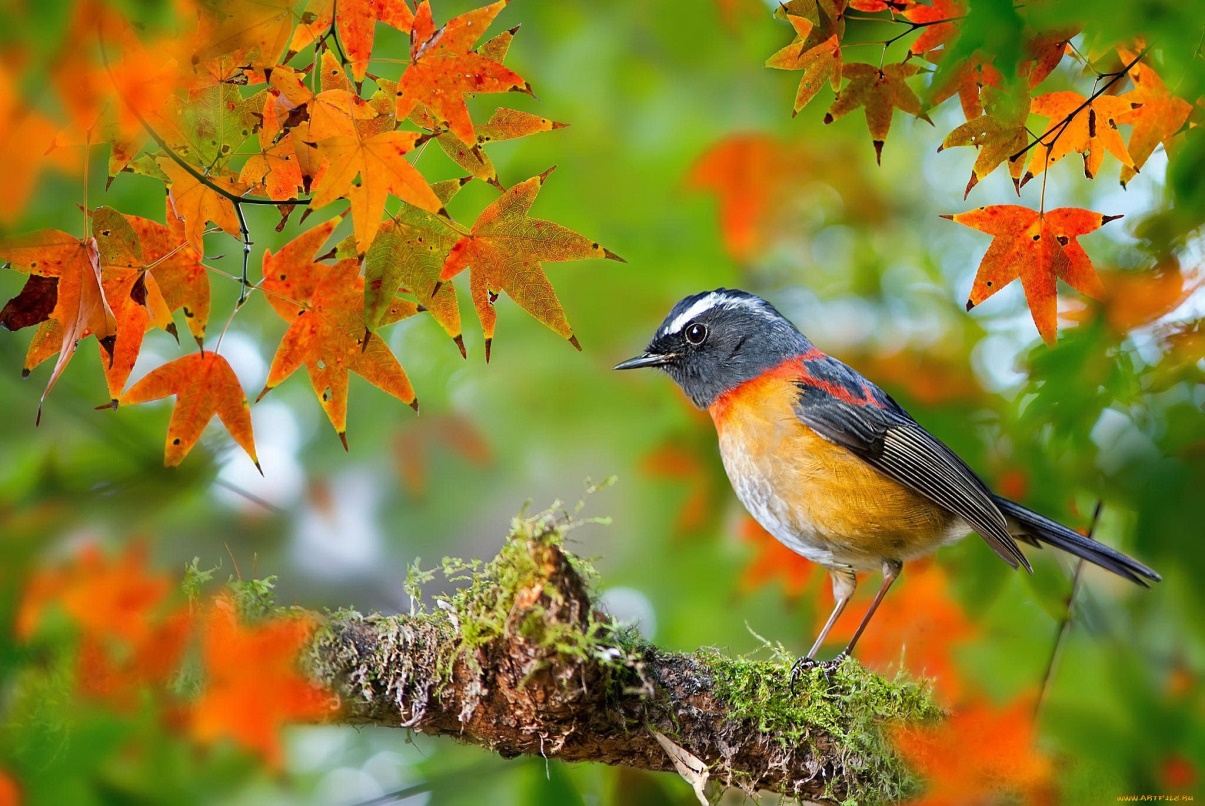 Навчання грамоти
Читання
Добукварний період
Урок 13
Звукові схеми слів 
Тема для спілкування: Птахи
Організація класу
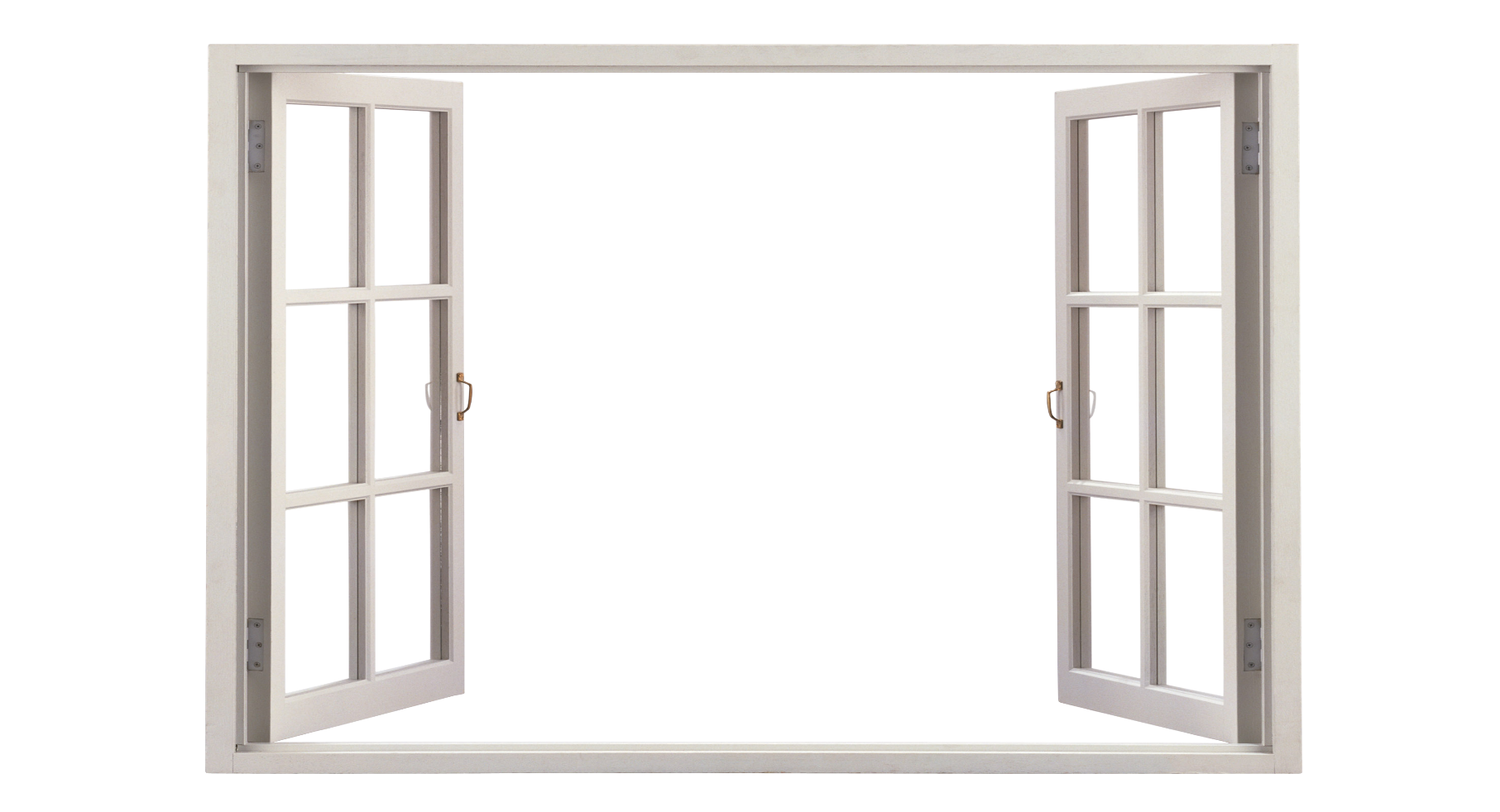 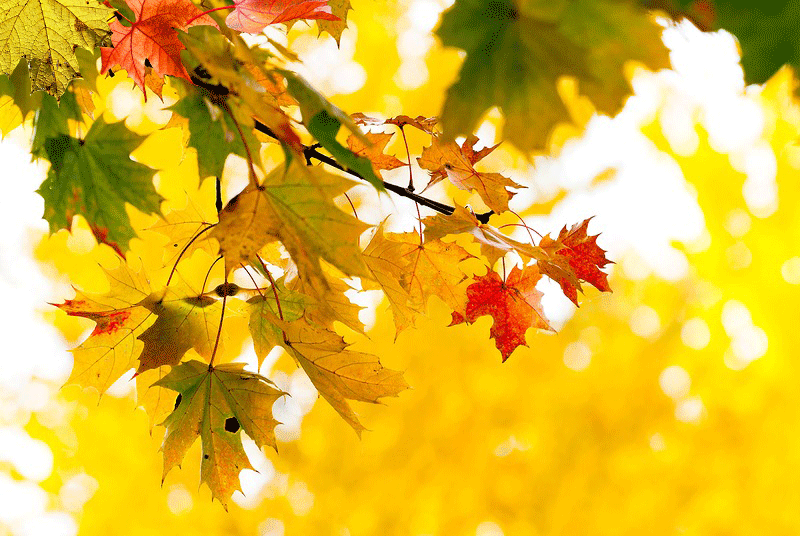 Продзвенів уже дзвінок,                                  
Починається урок. 
Всі за парти ми сідаєм,
До роботи приступаєм.
Щоб помилок уникати,
Треба мову гарно знати.
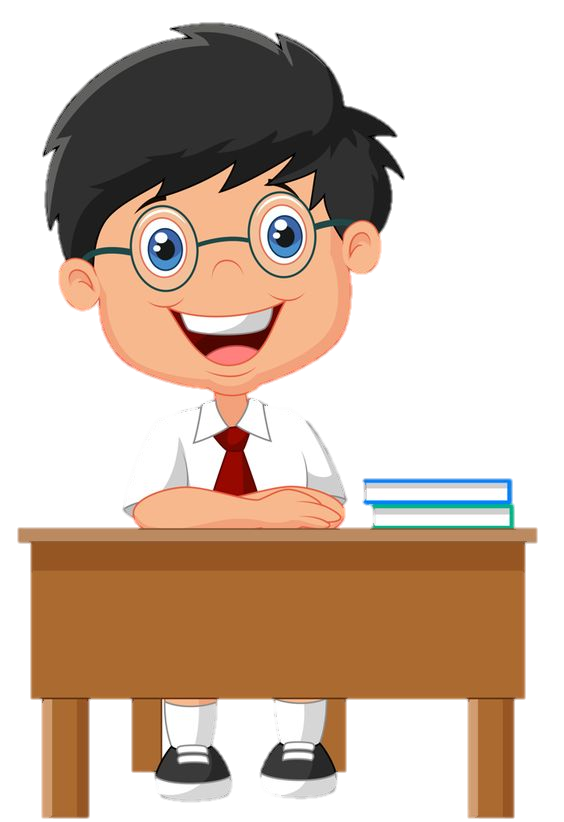 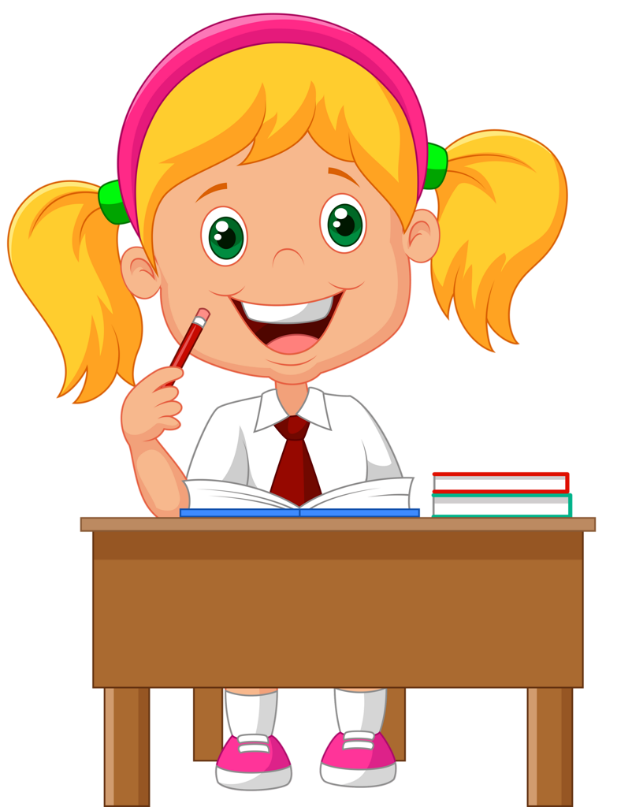 Психологічне налаштування на урок. Вправа «Подорож».
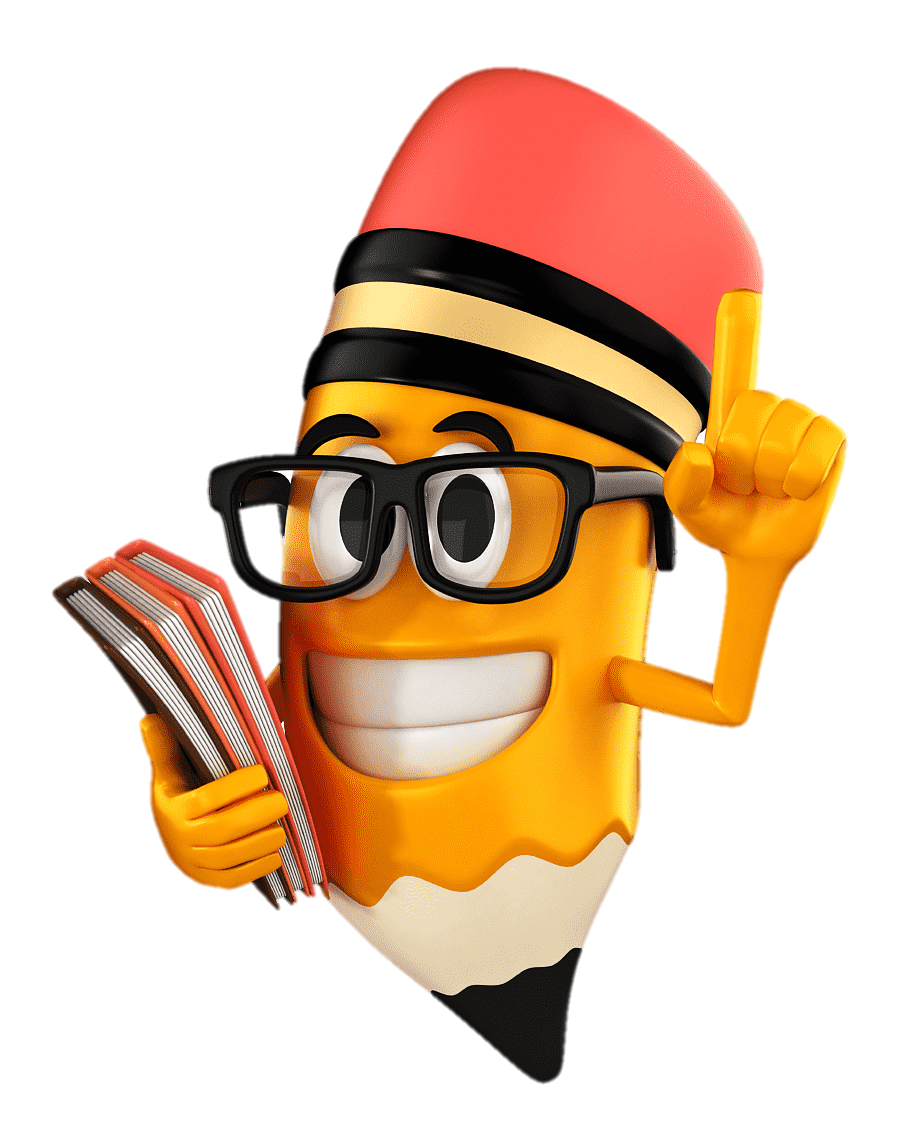 Сьогодні на уроці я пропоную здійснити подорож безмежним океаном Країни Знань на авіатранспорті. 
Обери собі транспорт, на якому ти хочеш подорожувати.
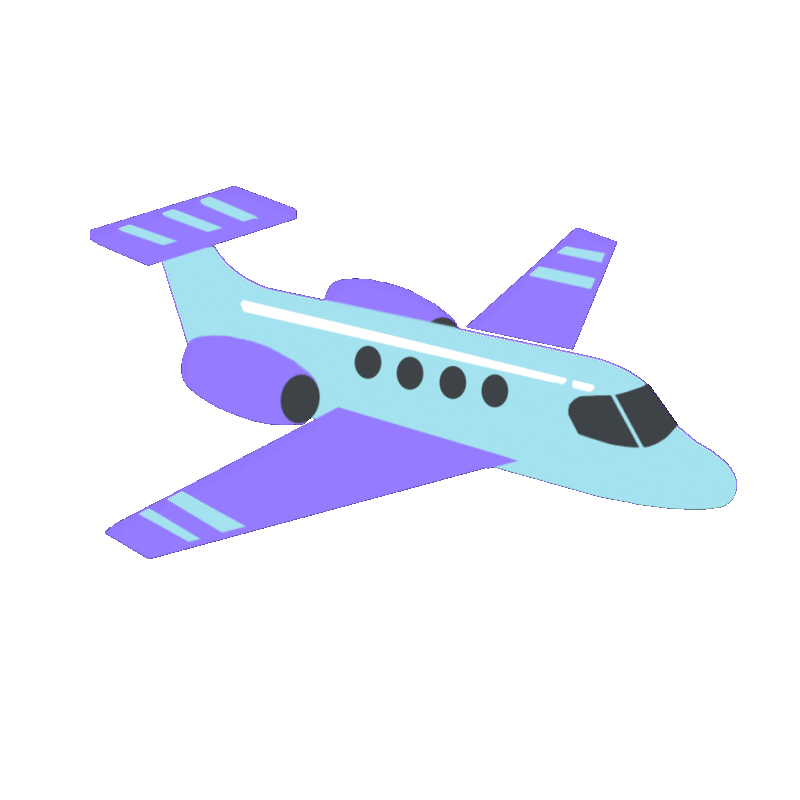 Позитивні емоції
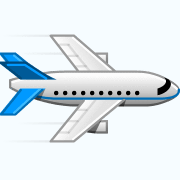 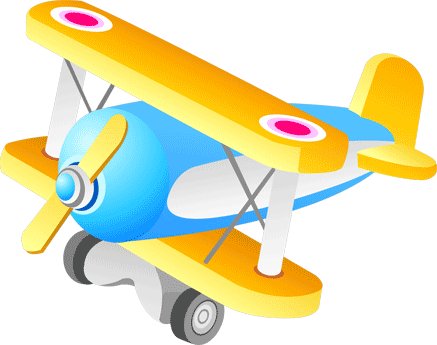 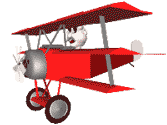 Гарний результат
Гарні знання
Почуття успіху
Пригадай, які бувають звуки, як вони позначаються.
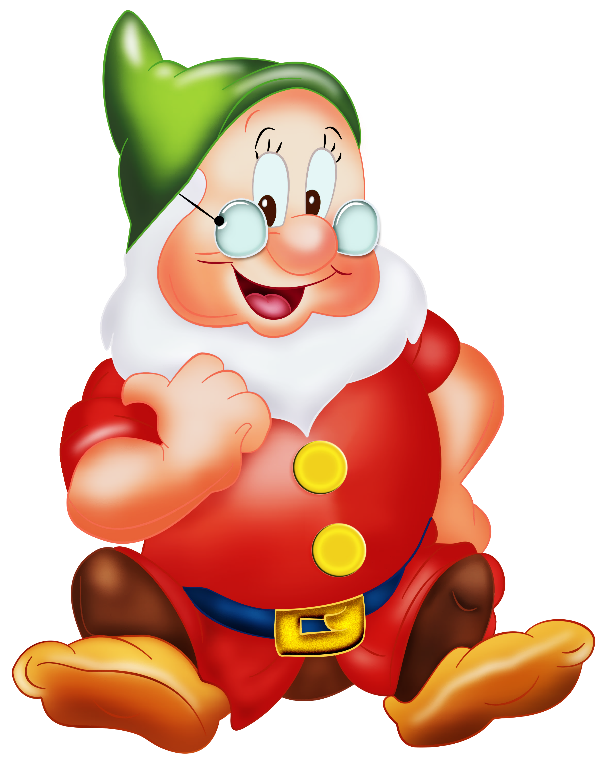 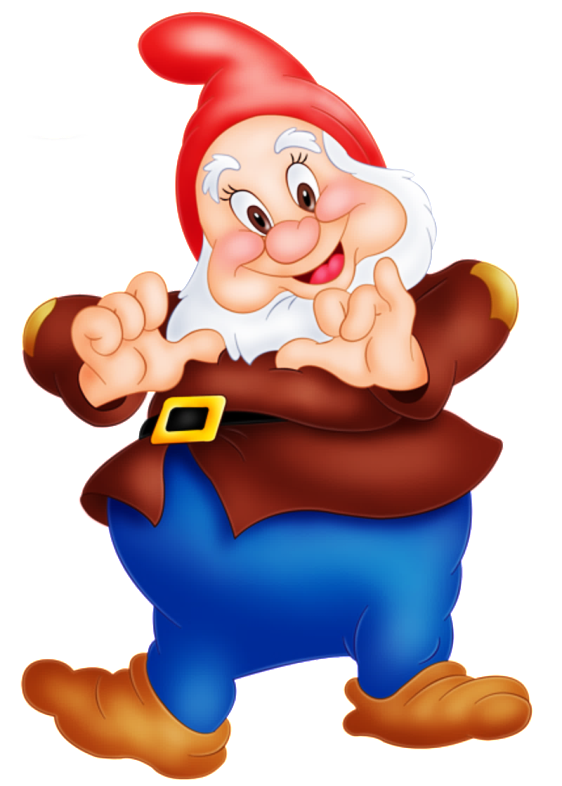 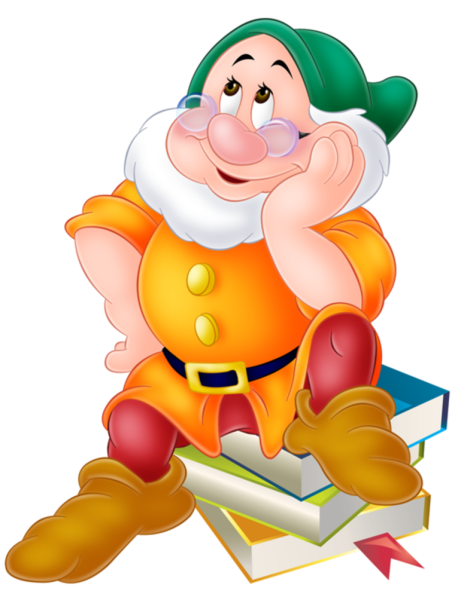 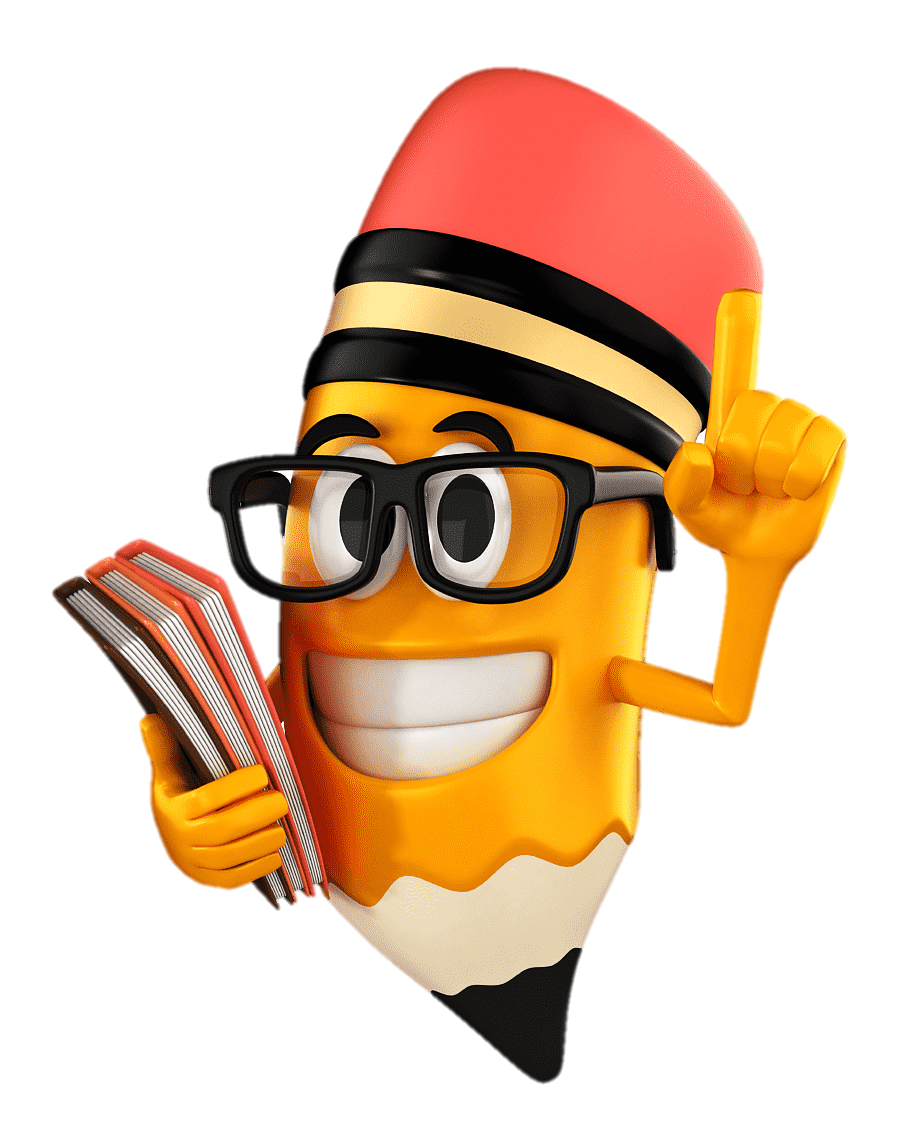 Приголосний м'який
Голосний
Приголосний твердий
Назви об'єкти. Побудуй схеми цих слів.
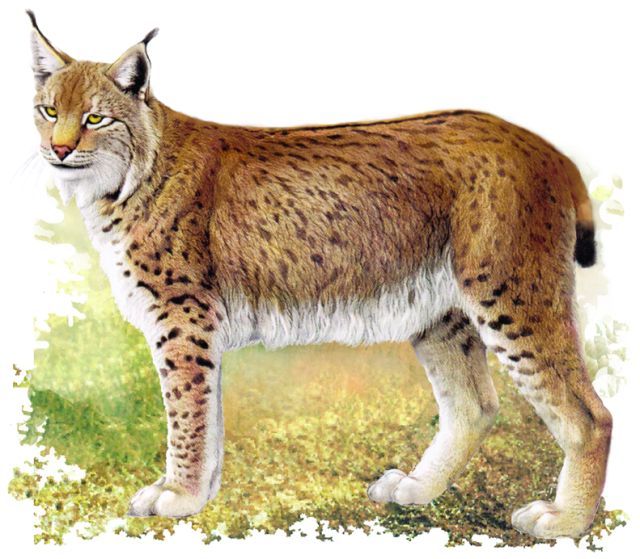 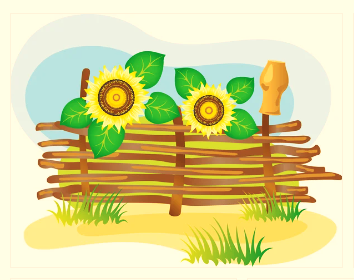 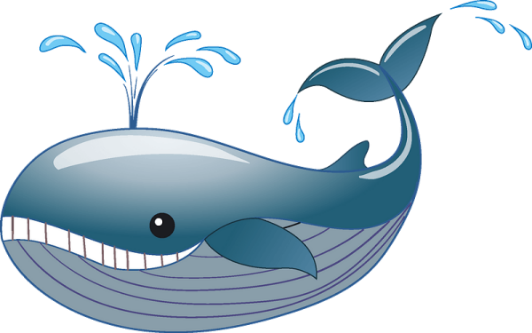 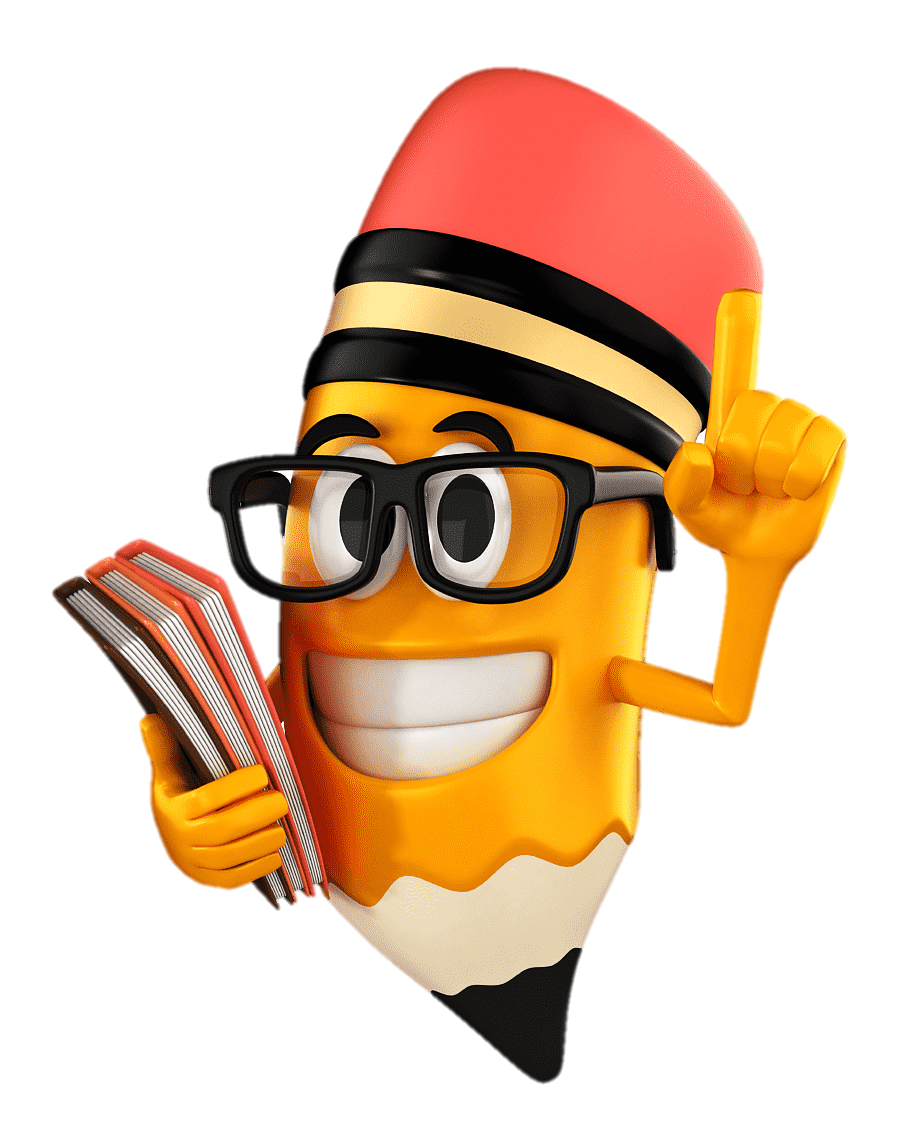 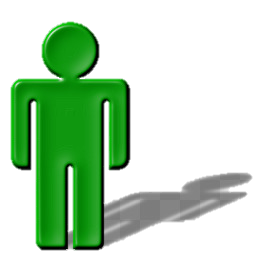 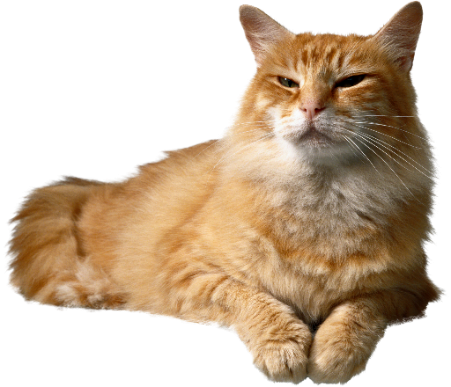 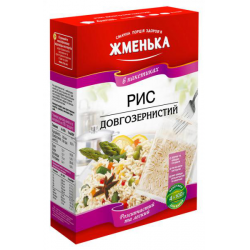 Повідомлення теми уроку
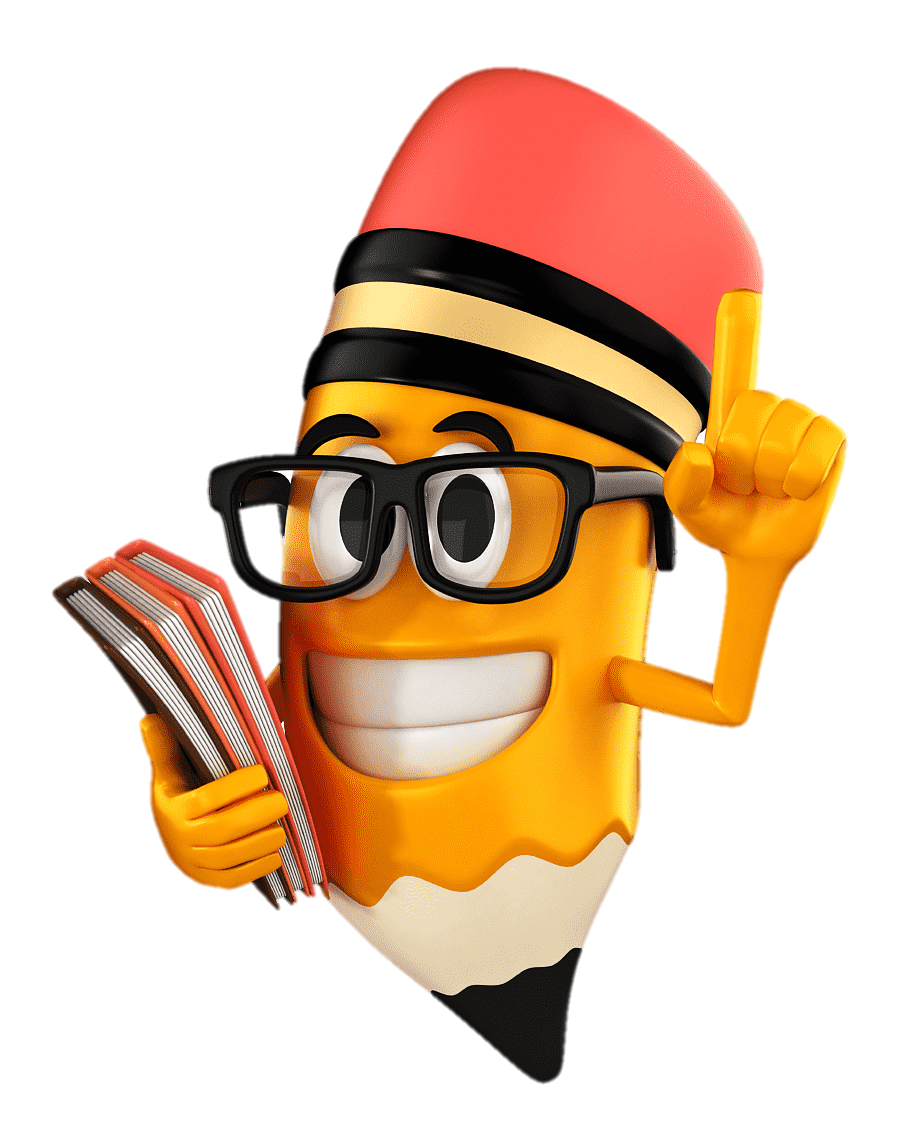 Сьогодні на уроці ми продовжимо вчитися робити звуковий аналіз слів, позначати звуки умовними позначками 
в звукових схемах слів.
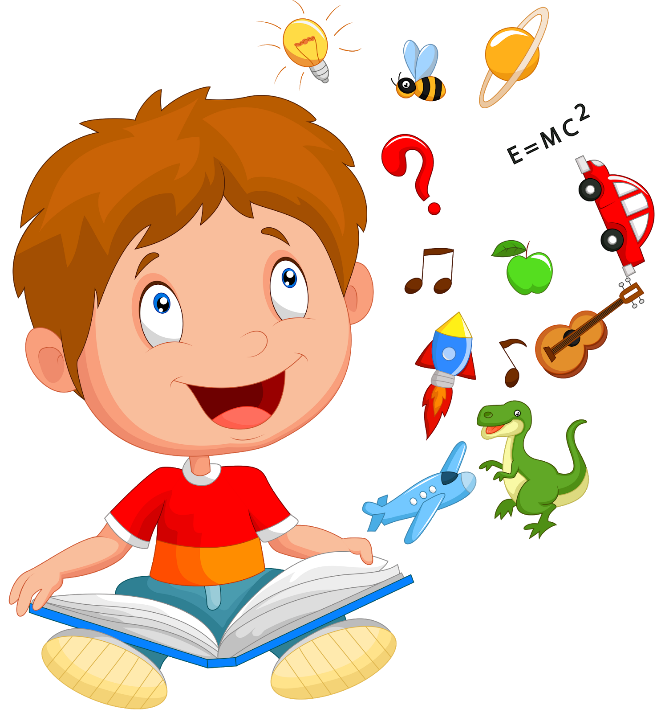 Словникова робота
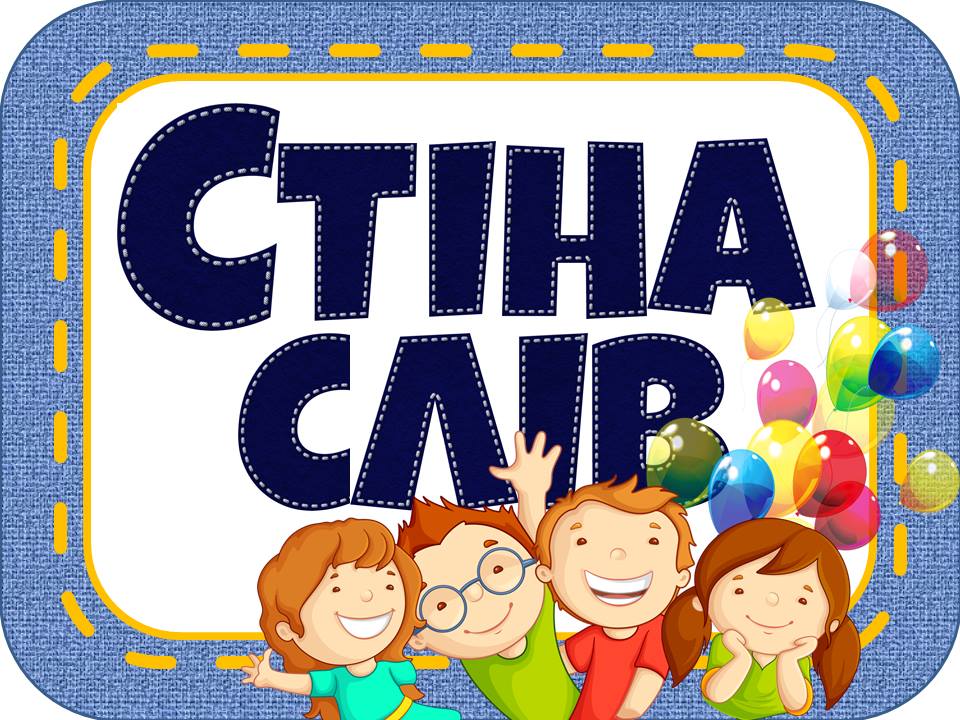 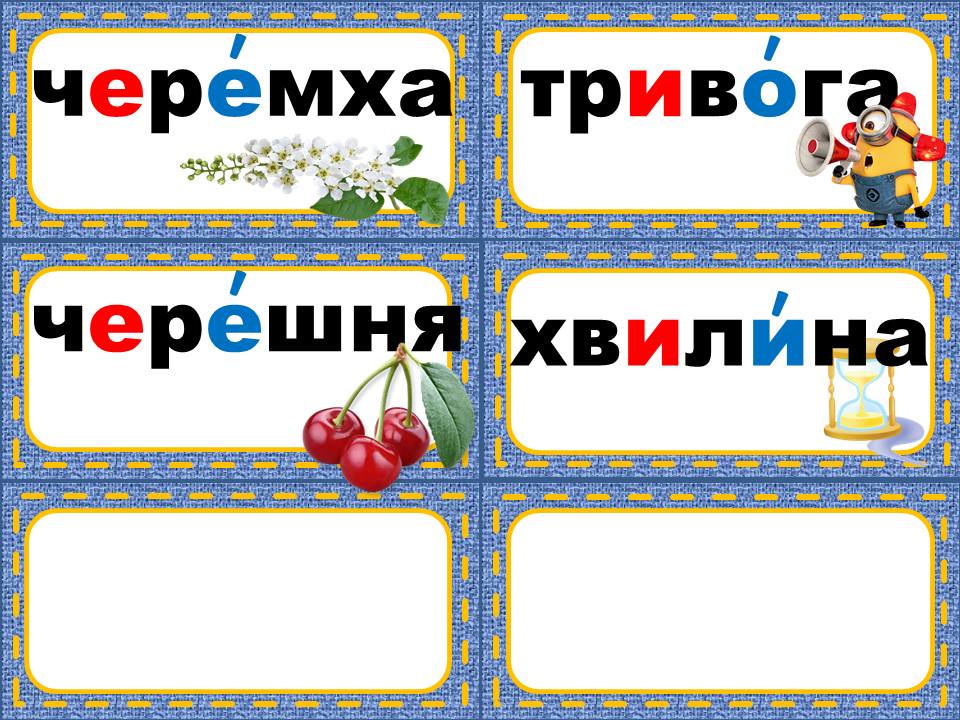 голосні
приголосні
тверді м'які 
звукові схеми
птахи
Розглянь малюнок. Назви кожну пташку.
Поділи назву птаха на склади, визнач наголошений склад. Назви звуки в словах.
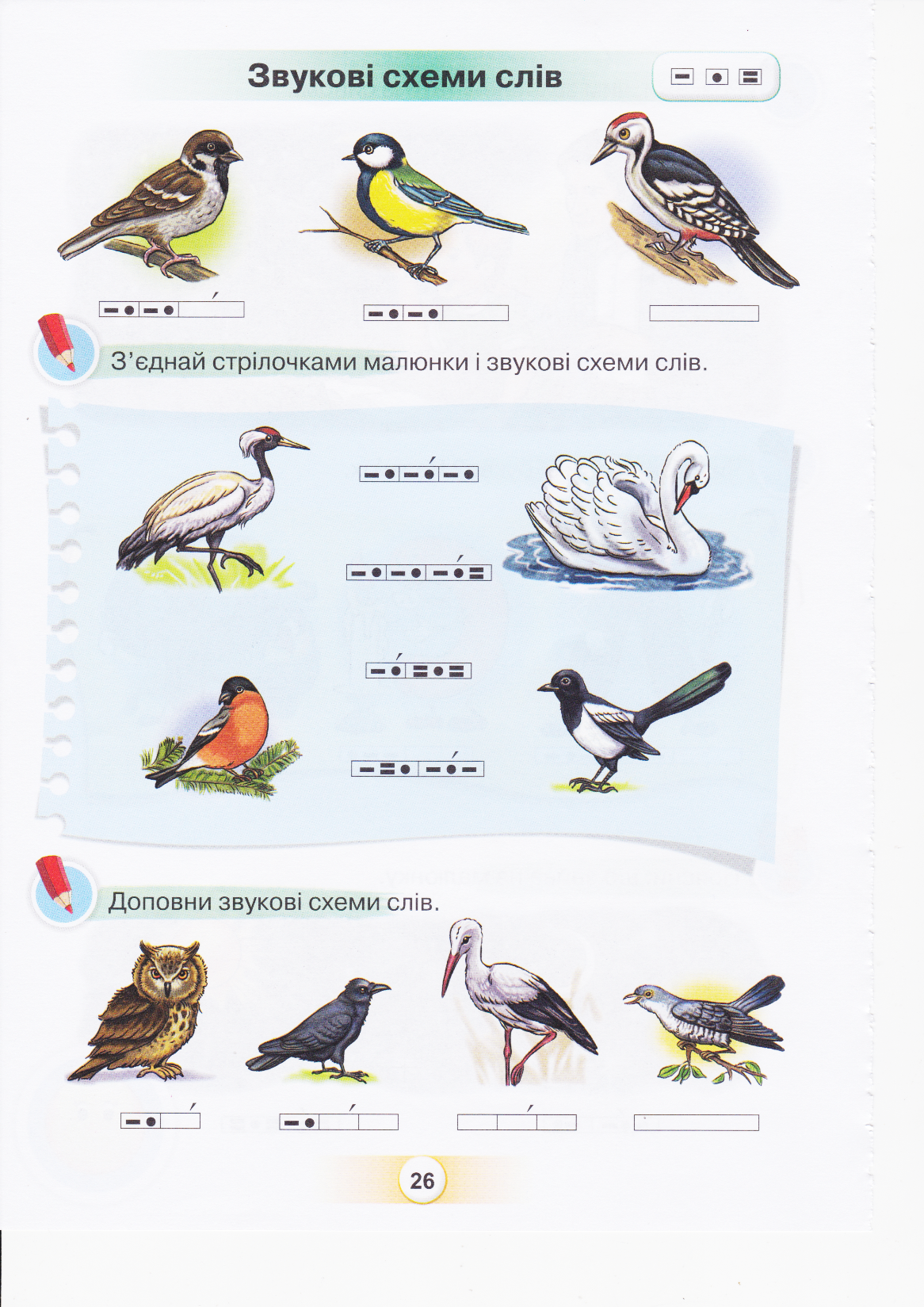 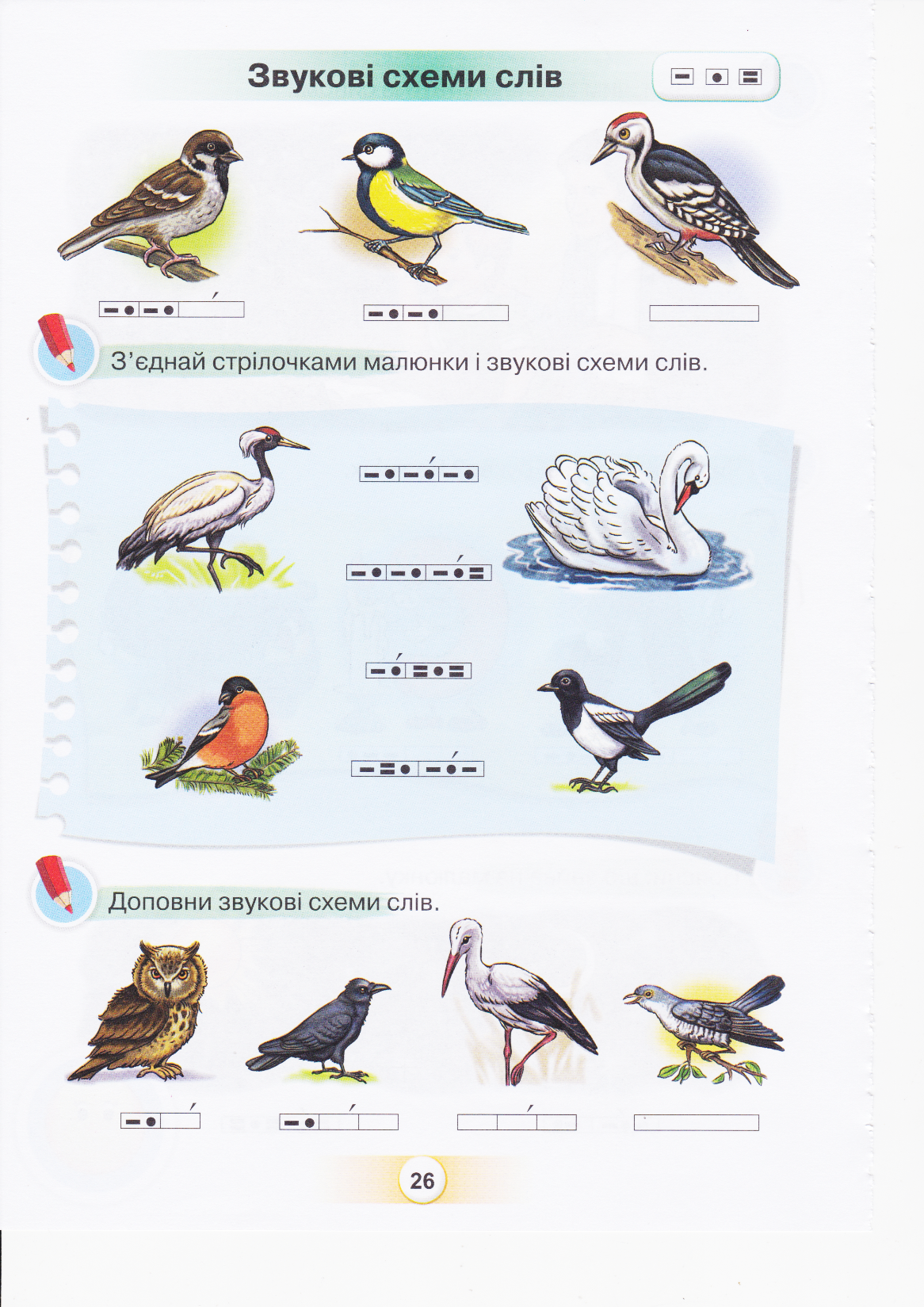 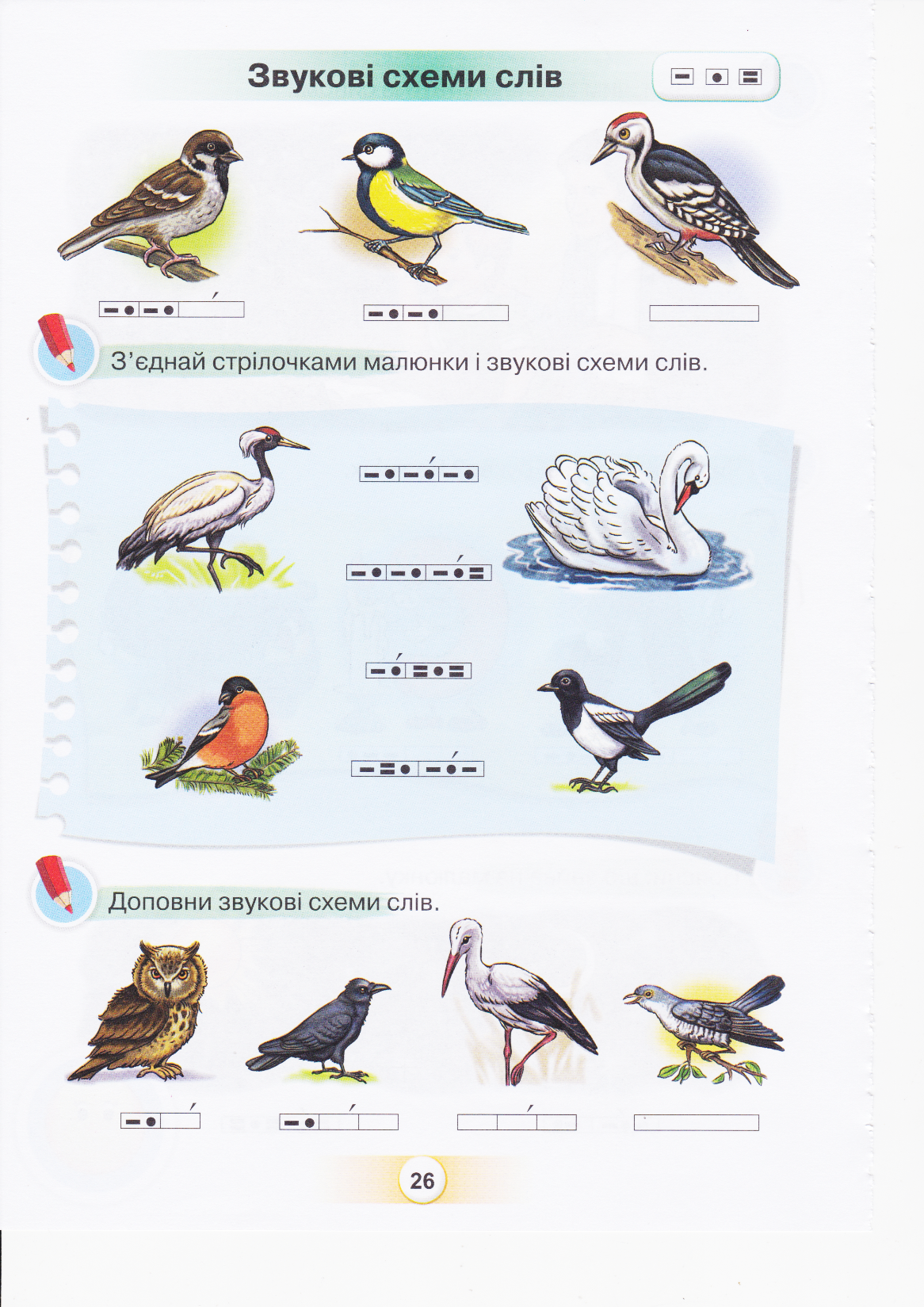 Підручник, сторінка
26
Дятел
Горобець
Синичка
Назви птахів. Знайди звукову схему кожного слова.
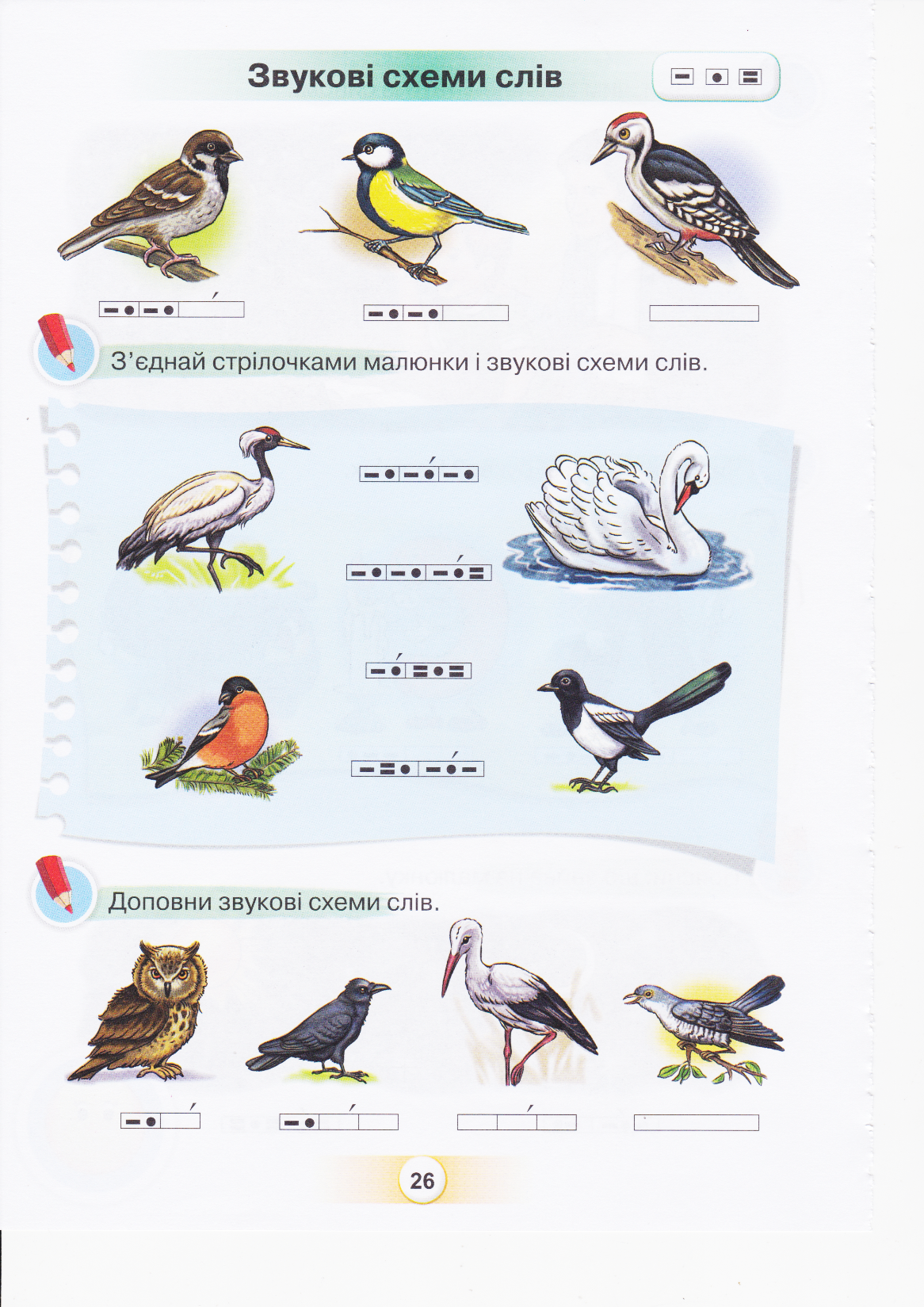 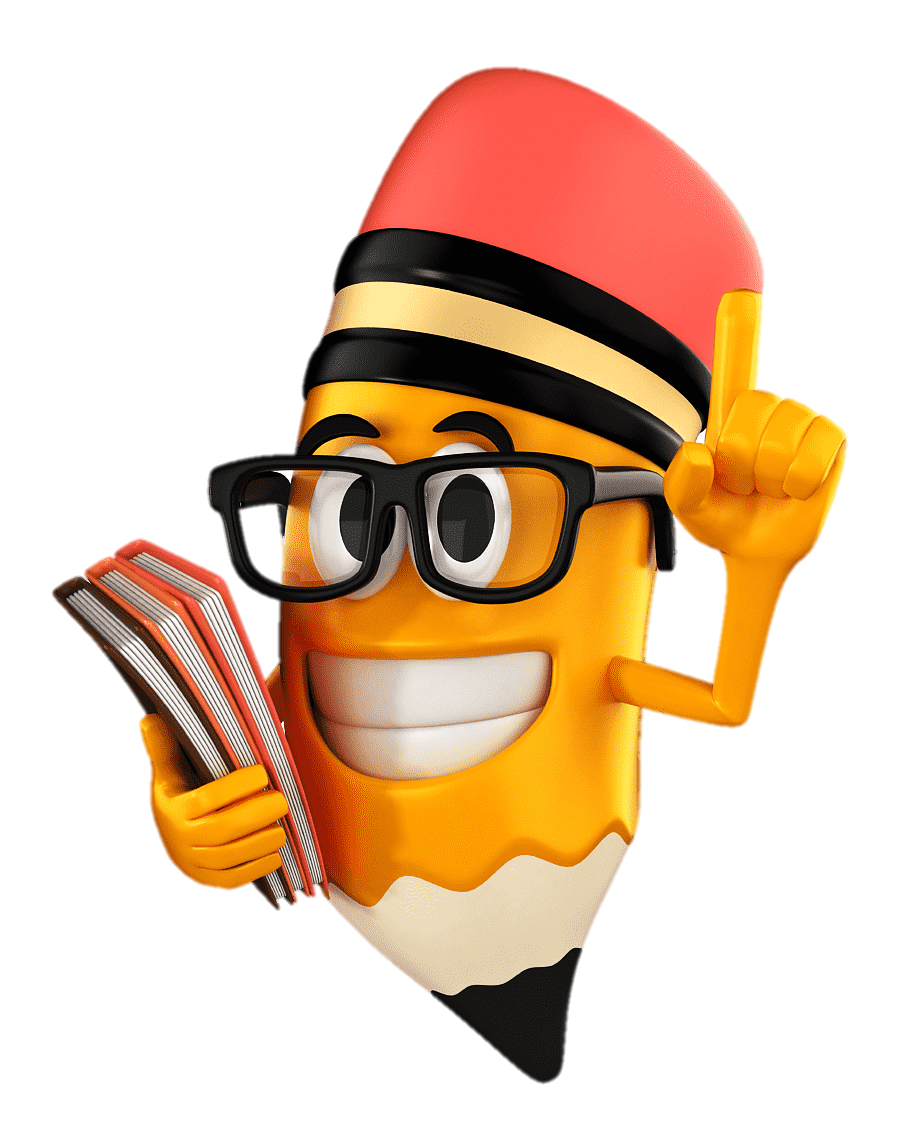 Журавель
Лебідь
Снігур
Підручник, сторінка
26
Сорока
Назви птахів. Що ти про них знаєш?
Перевір, чи правильно побудовано звукові схеми  слів.
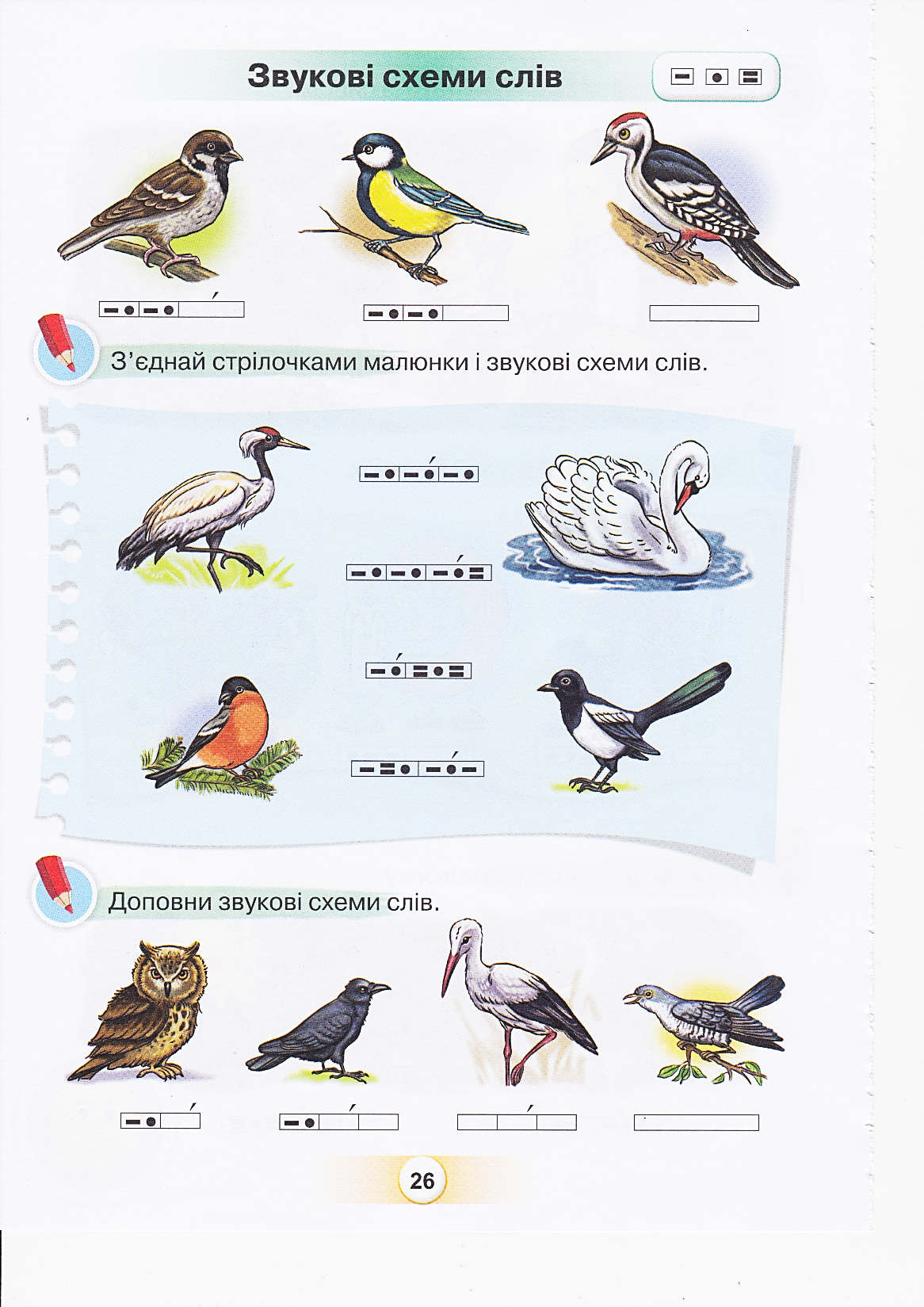 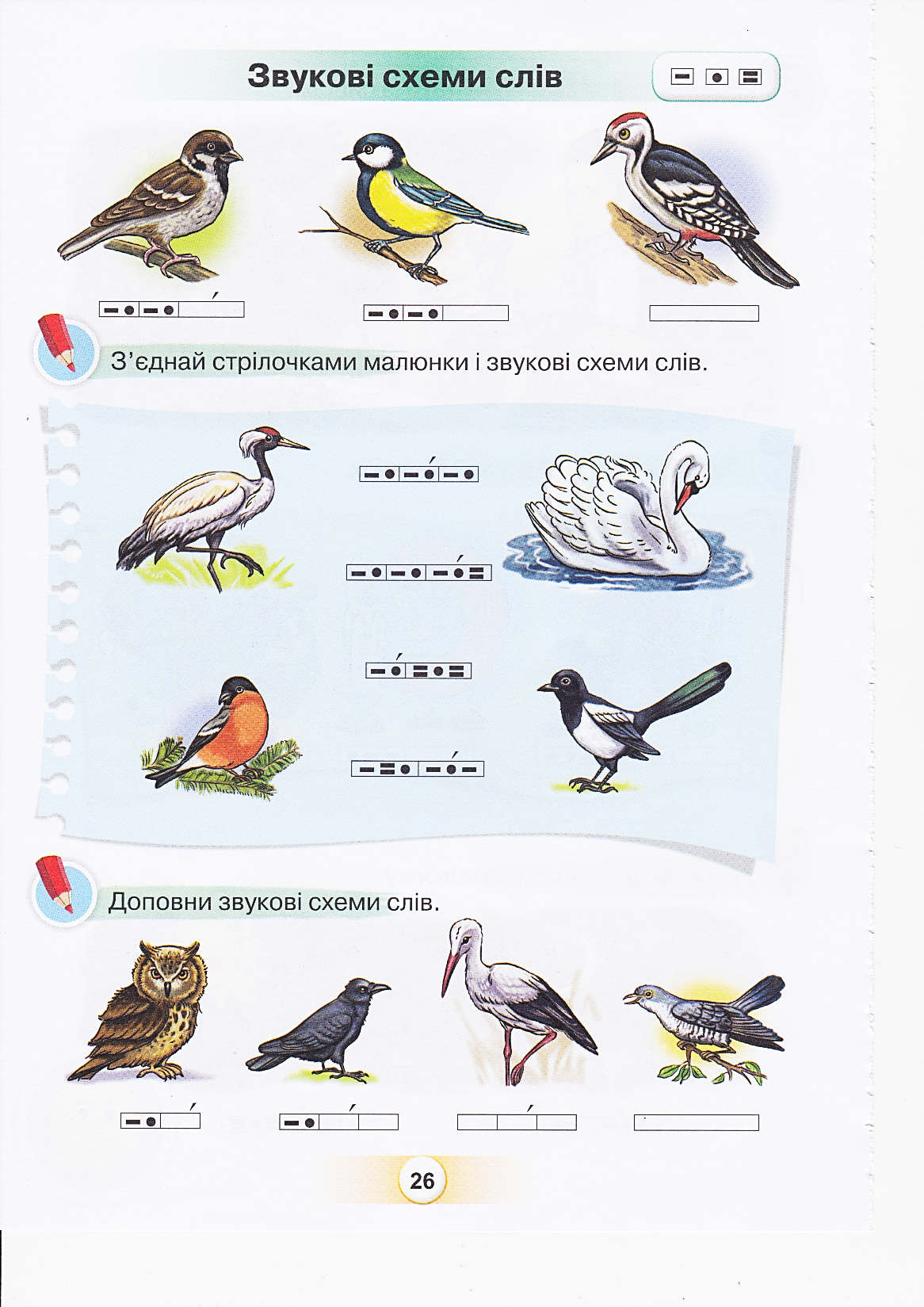 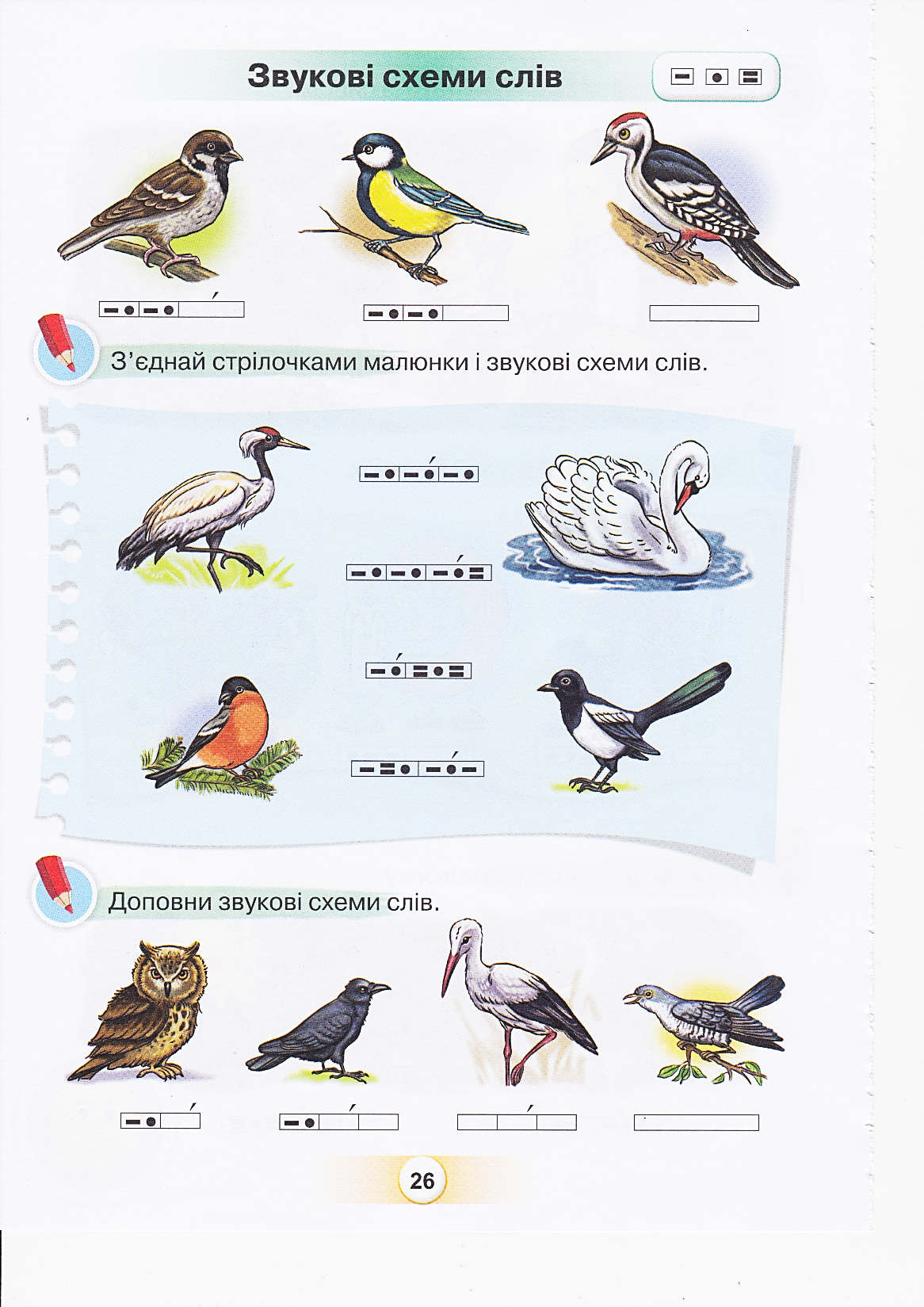 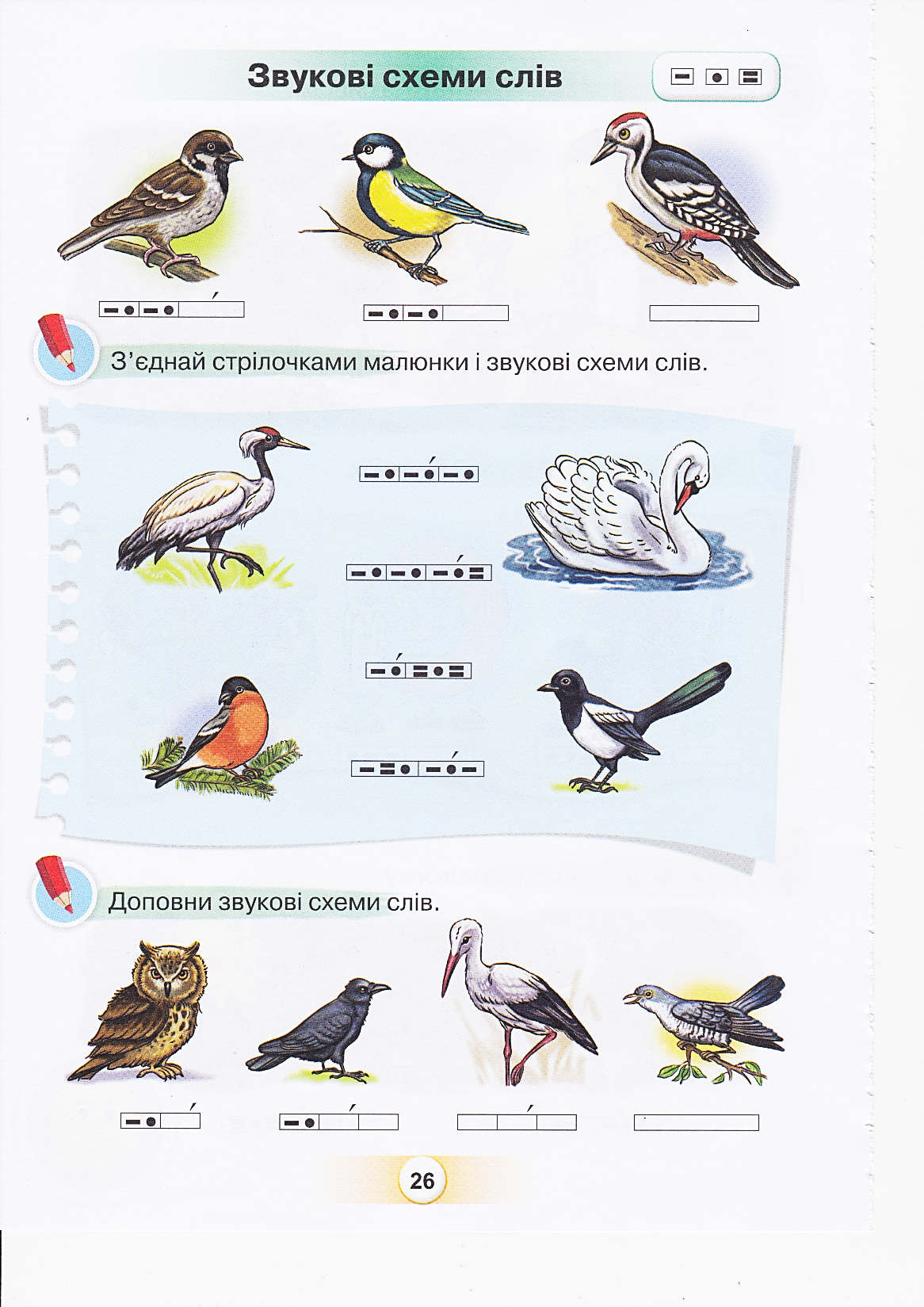 Сова
Ворона
Зозуля
Лелека
Підручник, сторінка
26
Бесіда за малюнком
Що це за птахи? Де і з чого вони вимостили гнізда. 
Побудуй свою розповідь у формі порівняння.
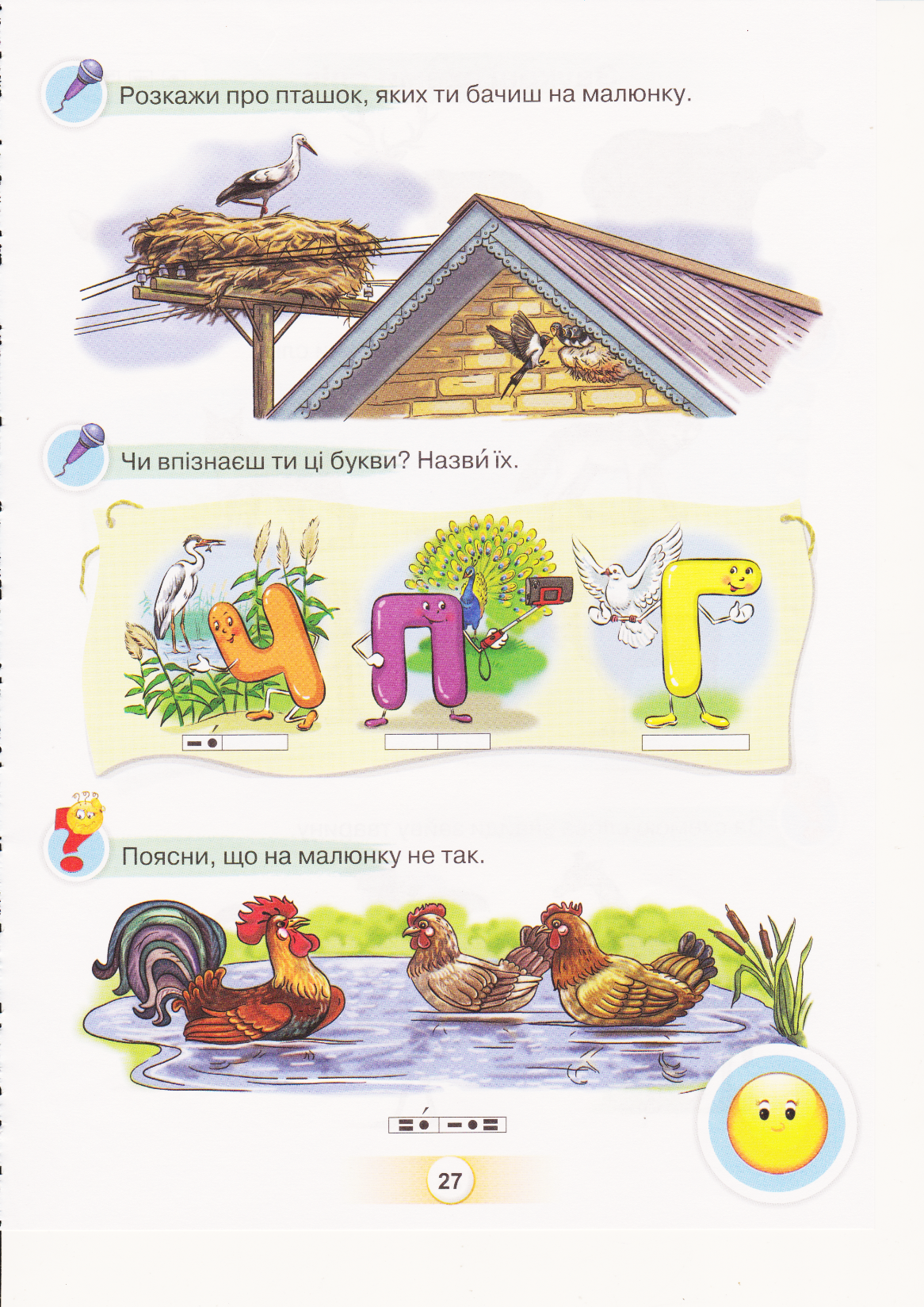 Підручник, сторінка
27
Чи впізнаєш ти ці букви? Назви їх. Що вони роблять?
Доповни звукові схеми слів. Склади речення чи короткі розповіді про птахів і букви.
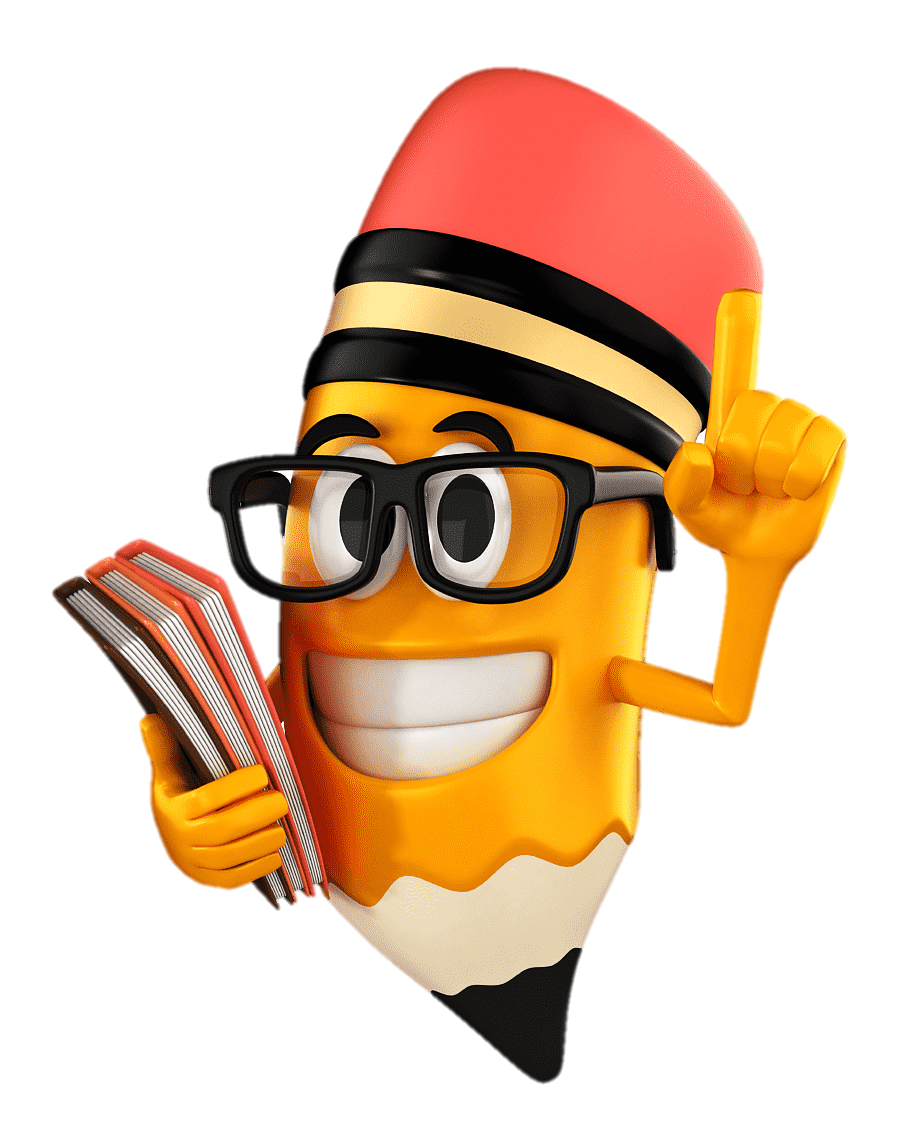 Буква Пе  
фотографує павича.
Буква Ге тримає голуба.
Буква Че побачила  чаплю.
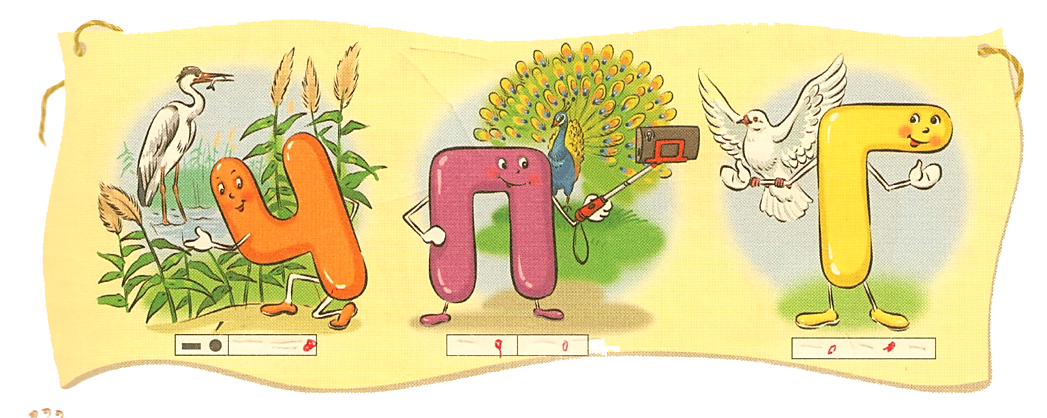 Підручник, сторінка
27
Назви всі об'єкти. Визнач, скільки складів у кожному слові, який склад наголошений.
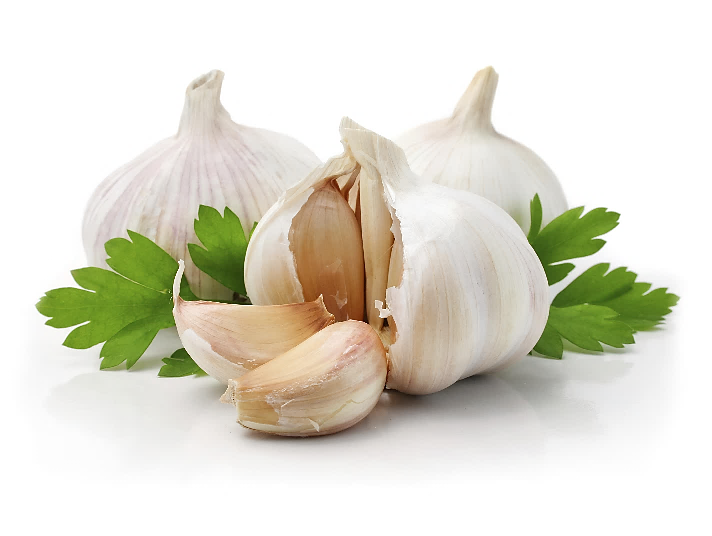 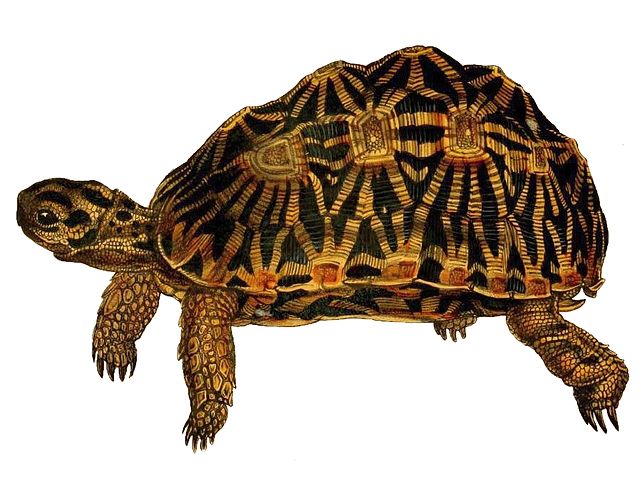 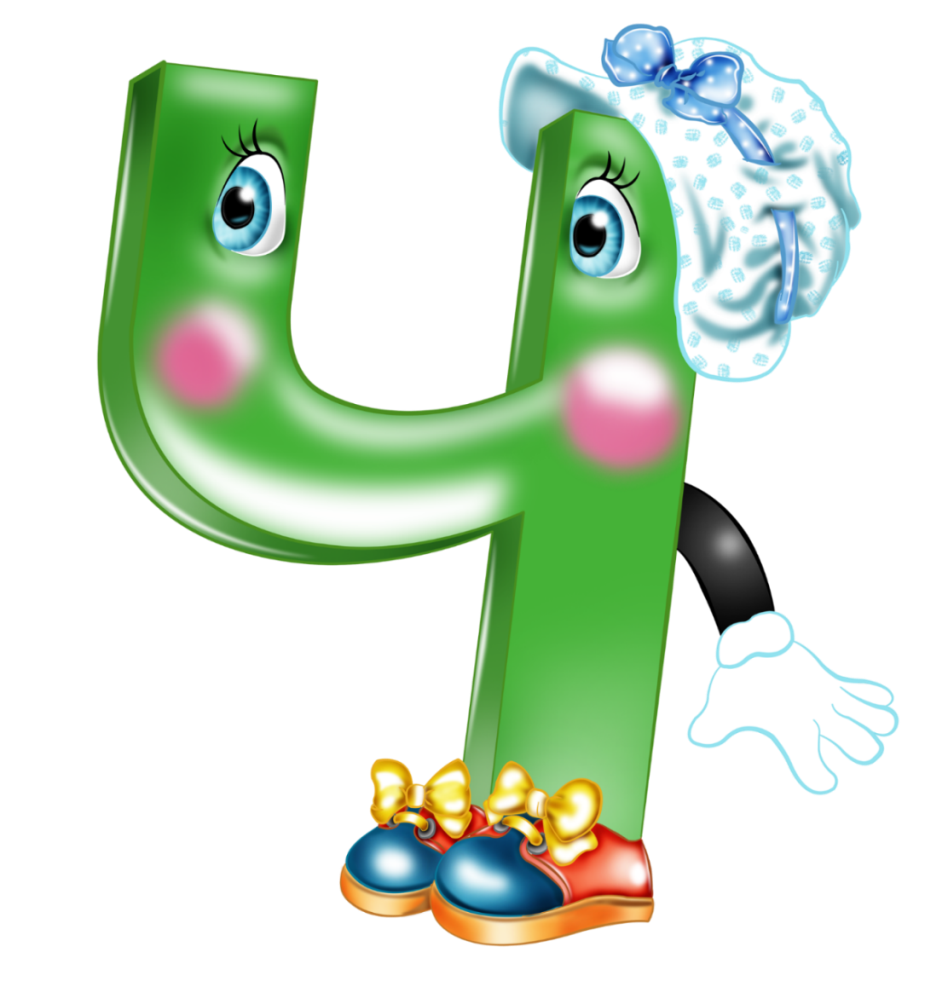 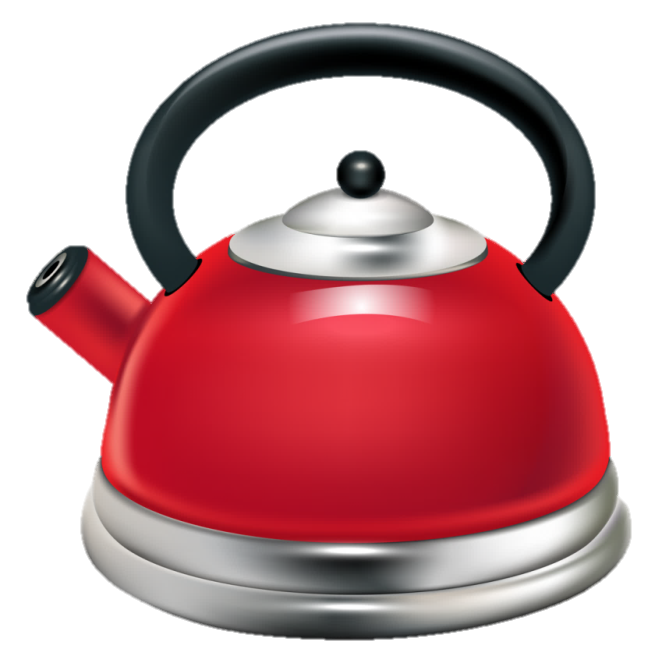 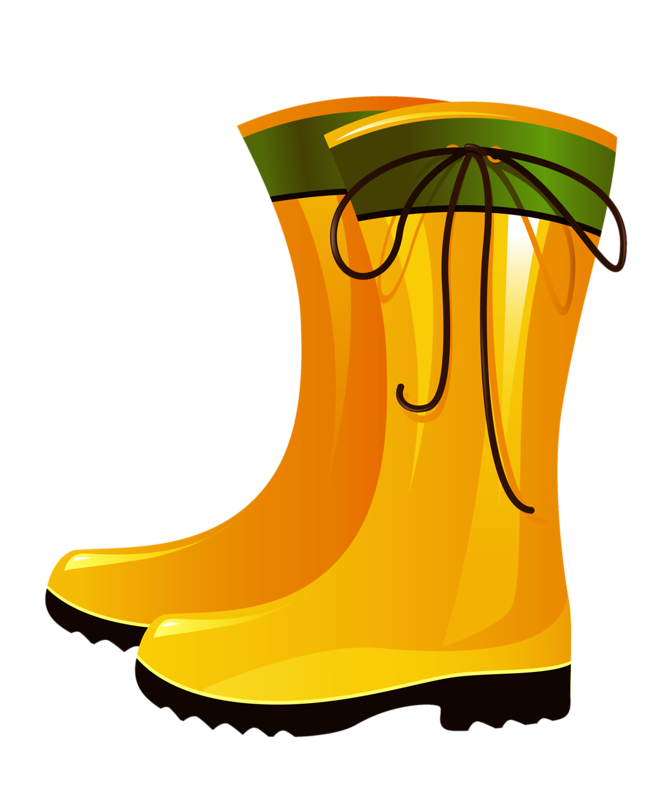 Назви всі об'єкти. Визнач, скільки складів у кожному слові, який склад наголошений.
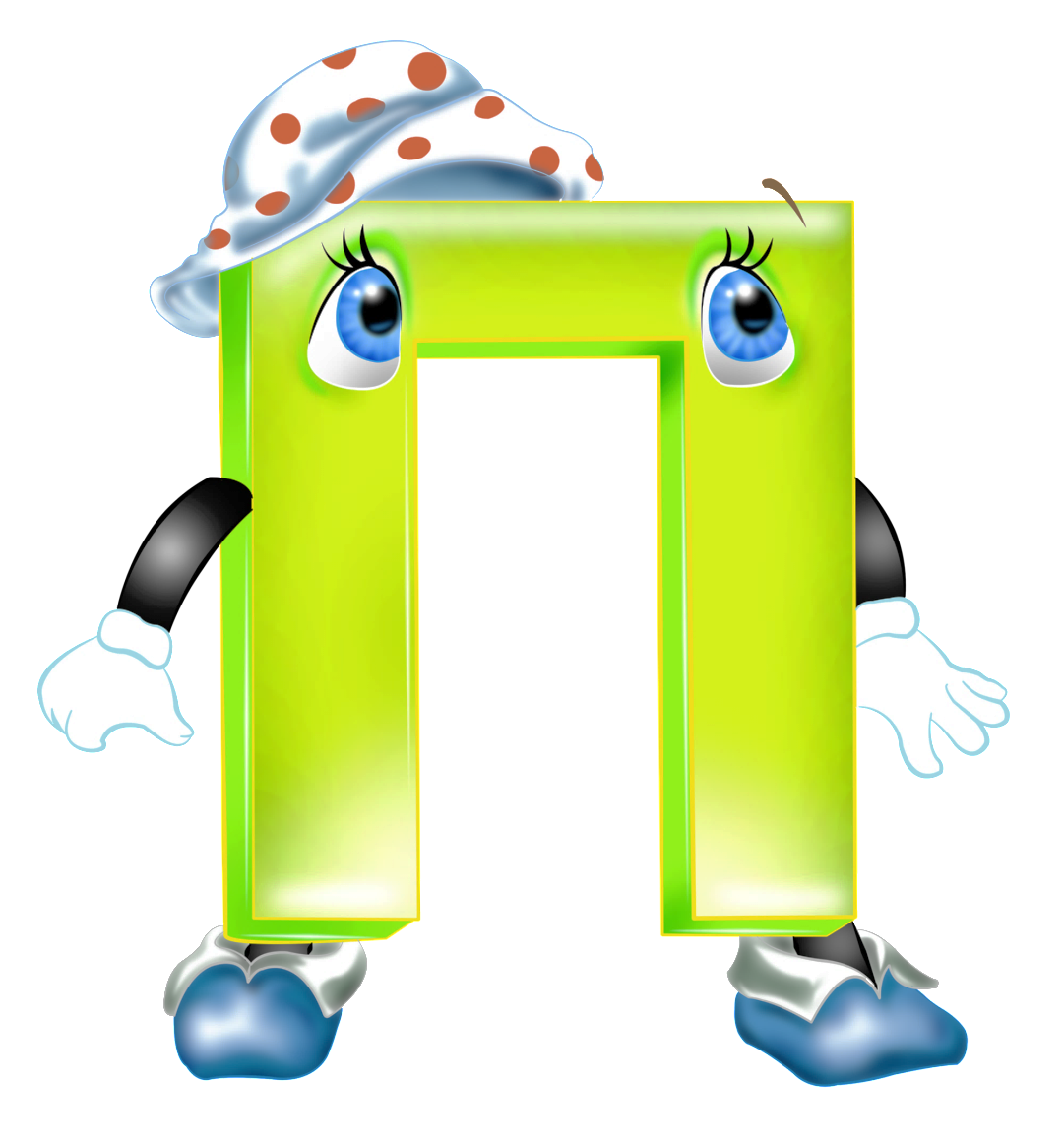 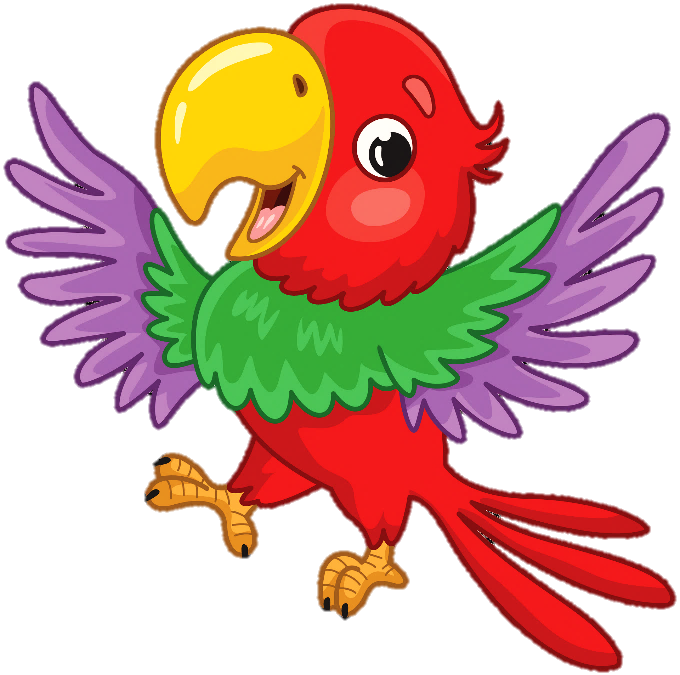 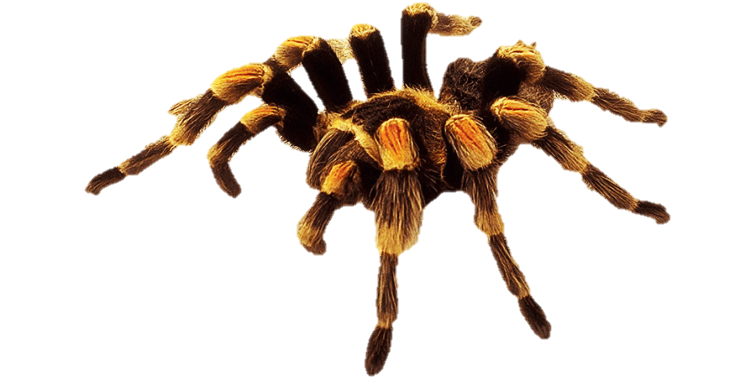 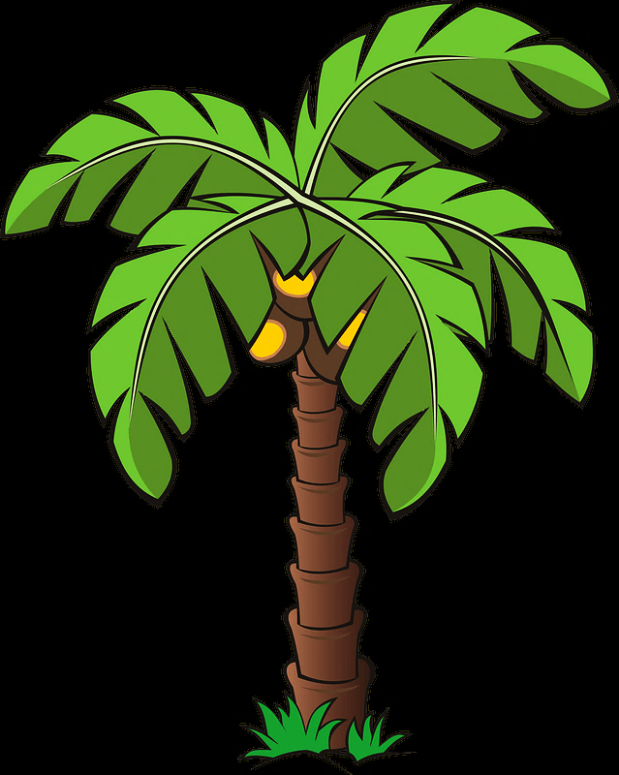 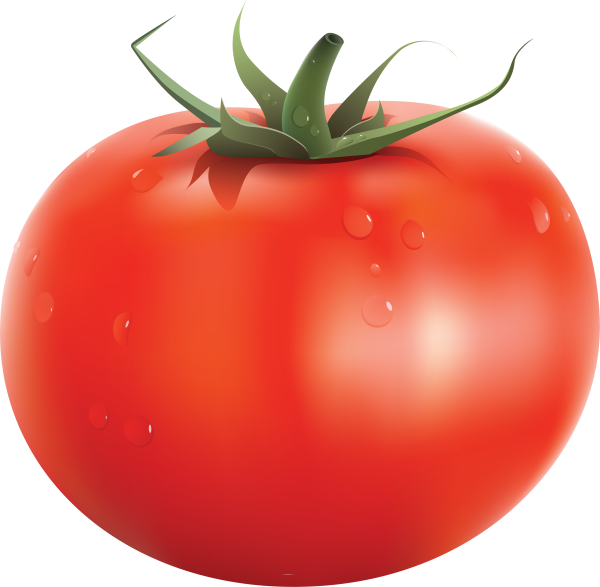 Назви всі об'єкти. Визнач, скільки складів у кожному слові, який склад наголошений.
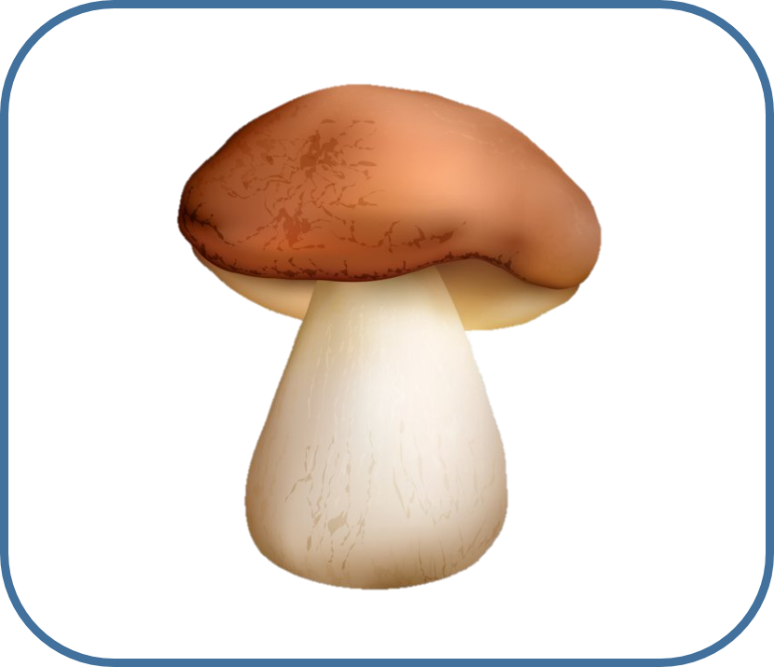 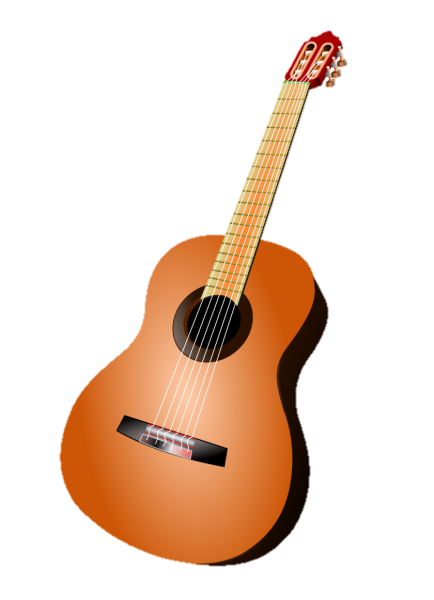 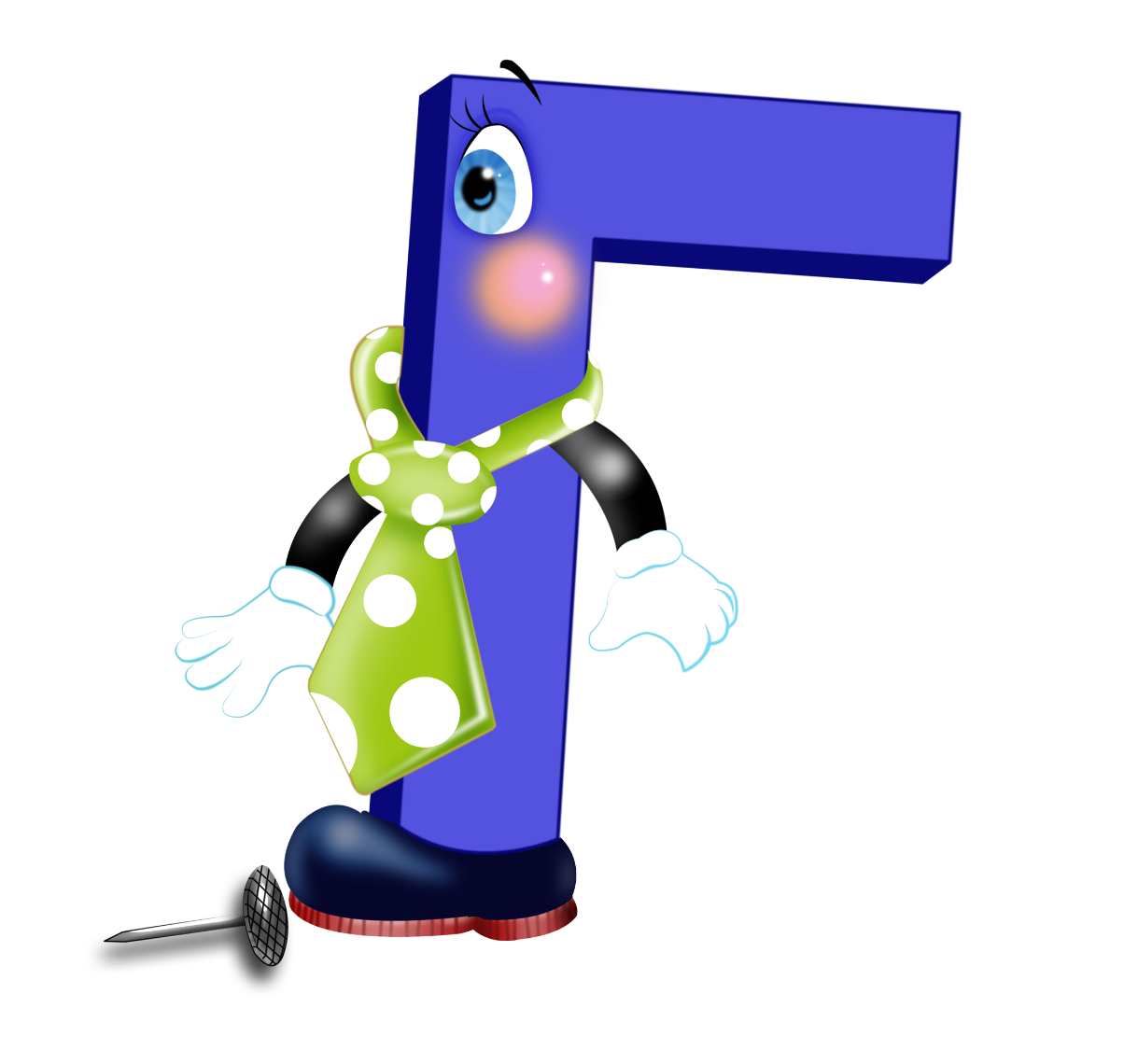 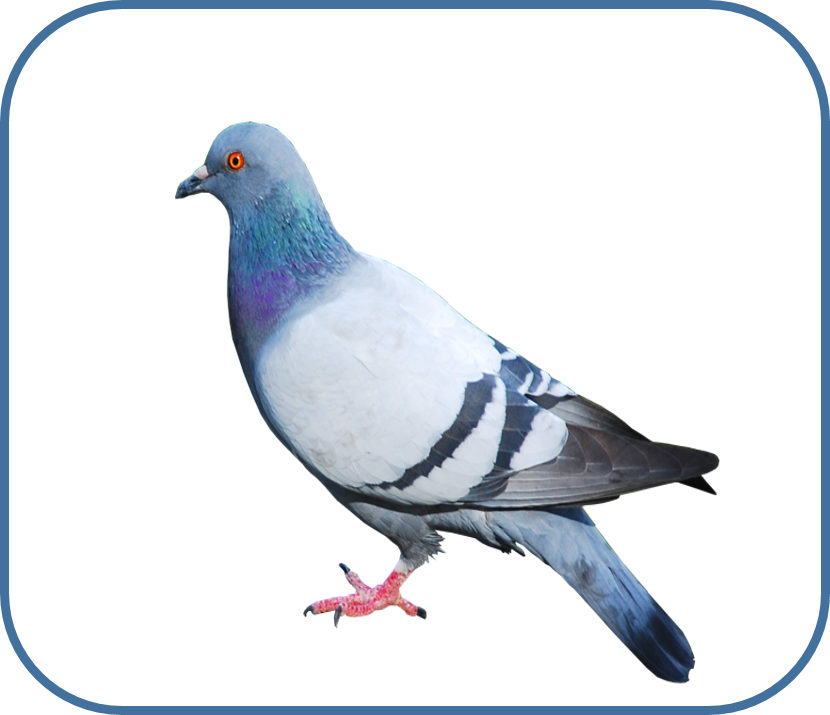 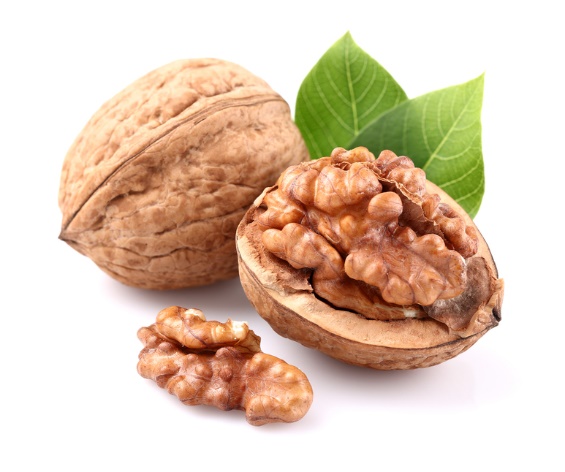 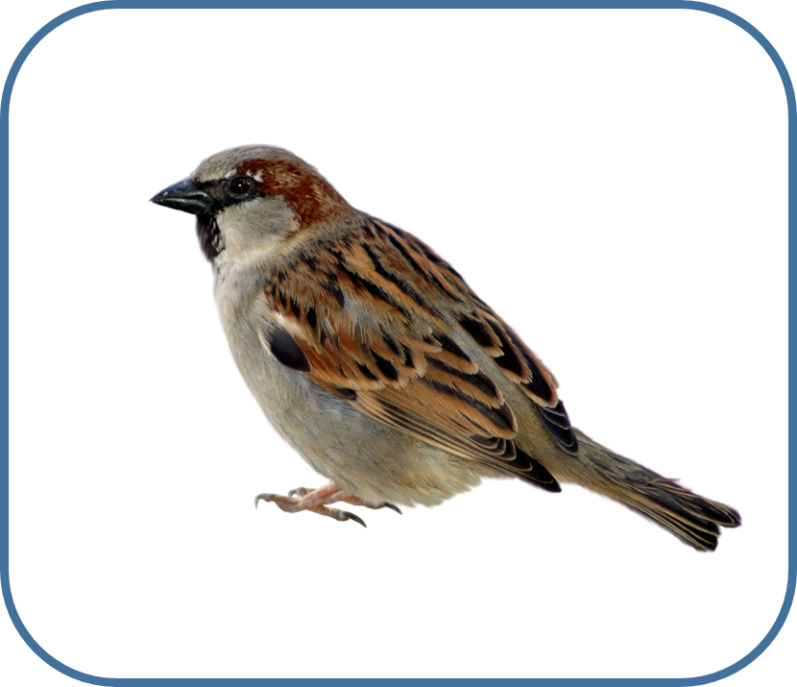 Поясни, що на малюнку не так.
На яких птахів треба замінити курей, щоб на малюнку було все правильно. 
Визнач, якому слову з малюнка відповідає подана схема.
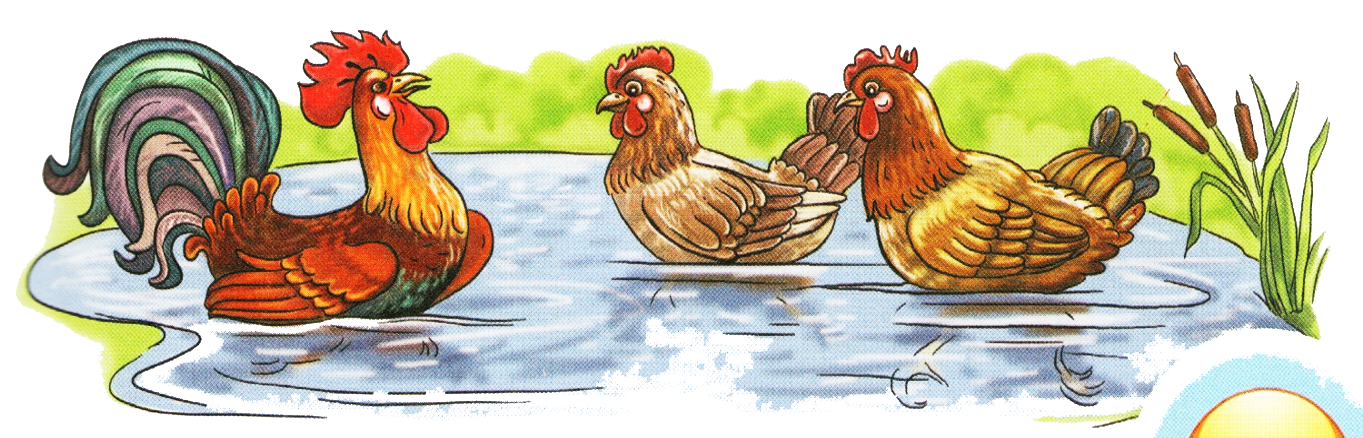 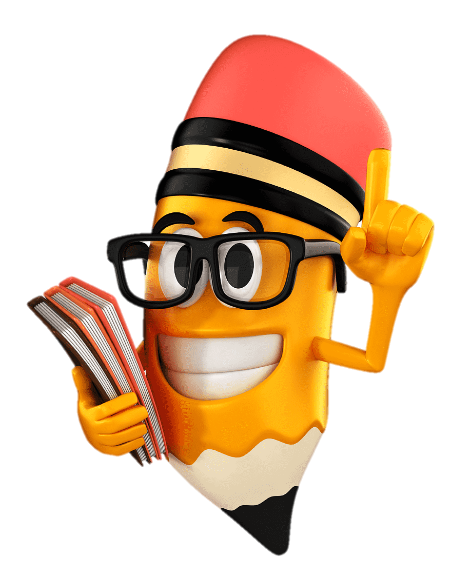 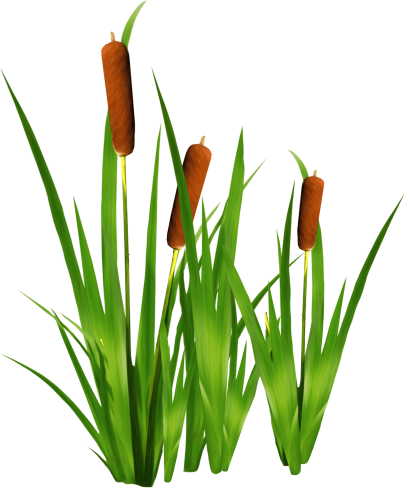 Підручник, сторінка
27
Півень
Робота в зошиті
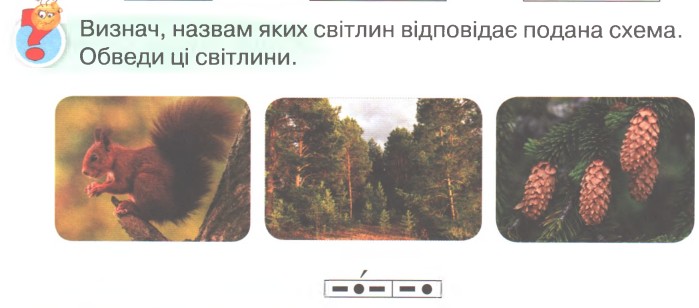 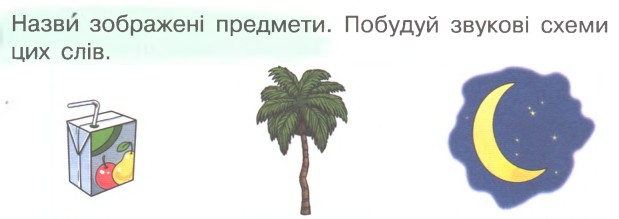 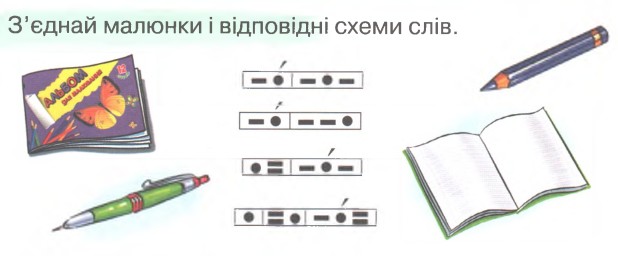 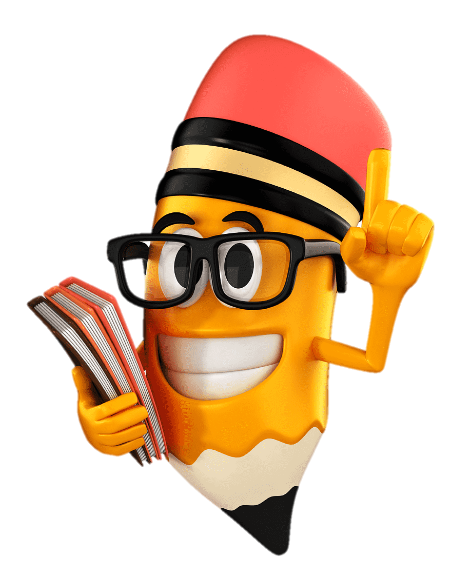 Сосни
Шишки
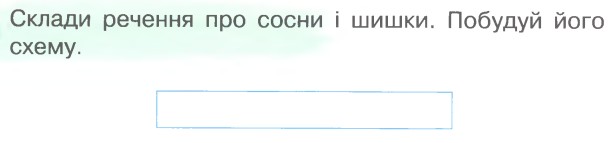 Зошит,
сторінка
14
Словникова робота
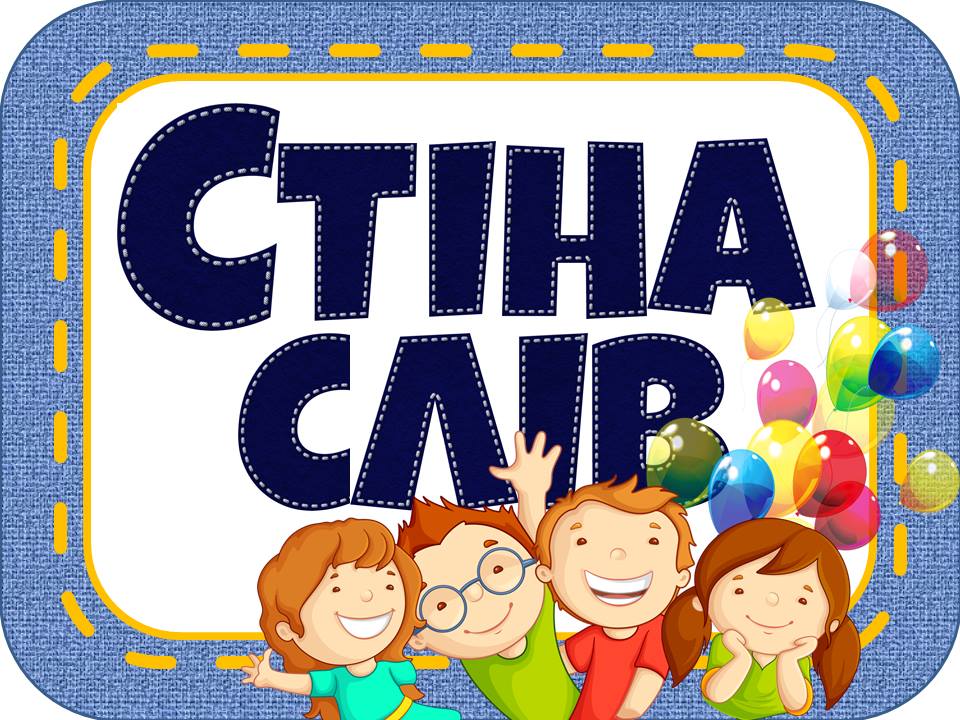 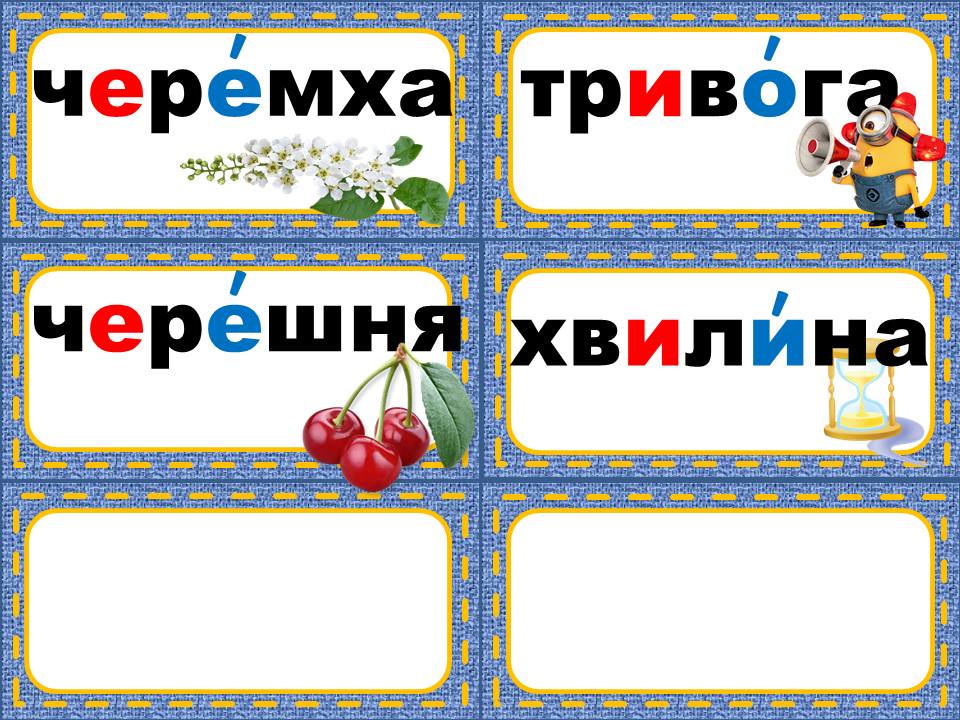 голосні
приголосні
тверді м'які 
звукові схеми
птахи
Рефлексія. Вправа «Загадкові листи»
Обери лист, який ти хочеш відкрити
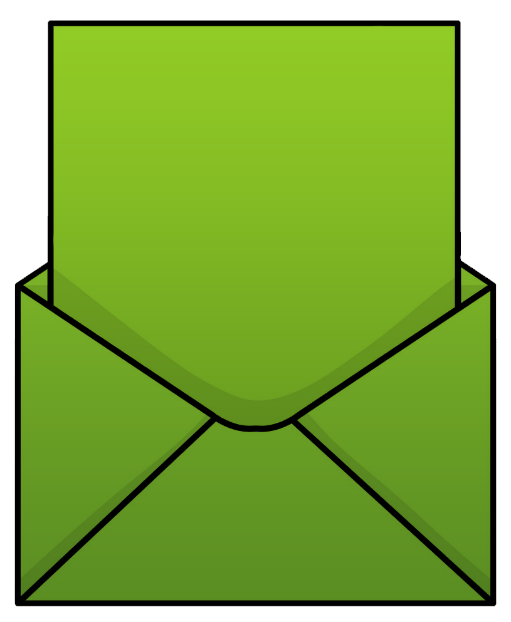 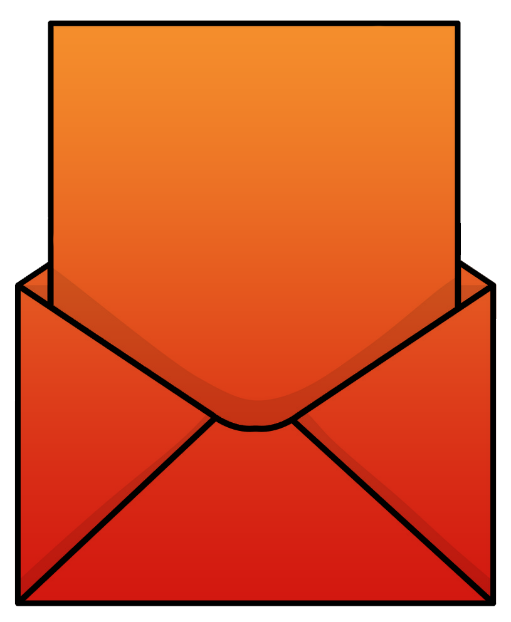 Сьогодні 
на уроці 
я навчився/
навчилася…
Найкраще
 мені вдалося…
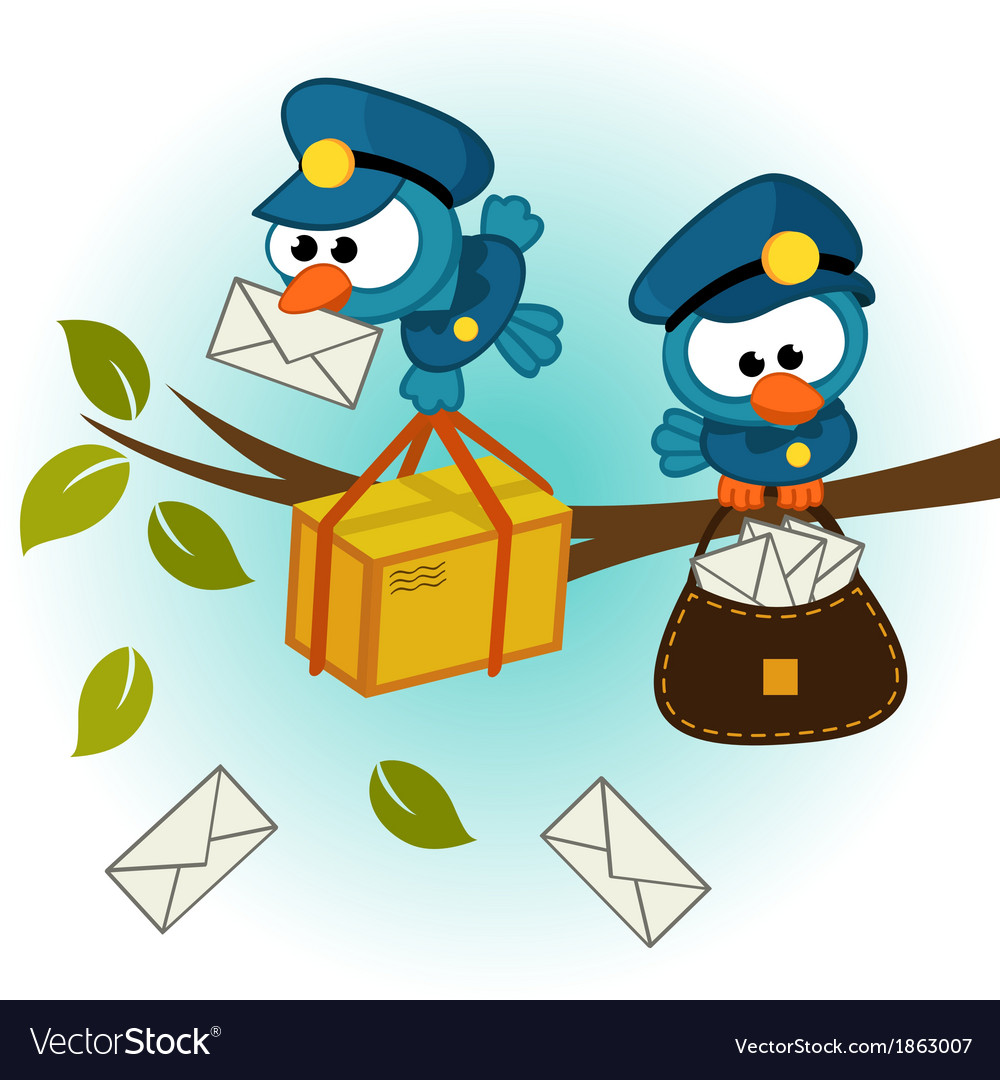 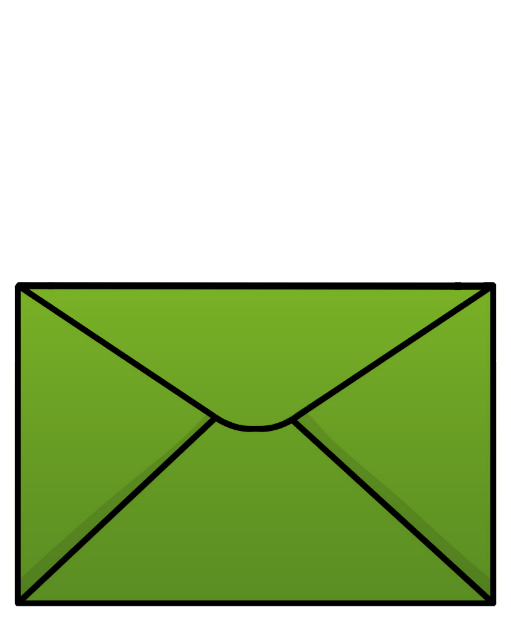 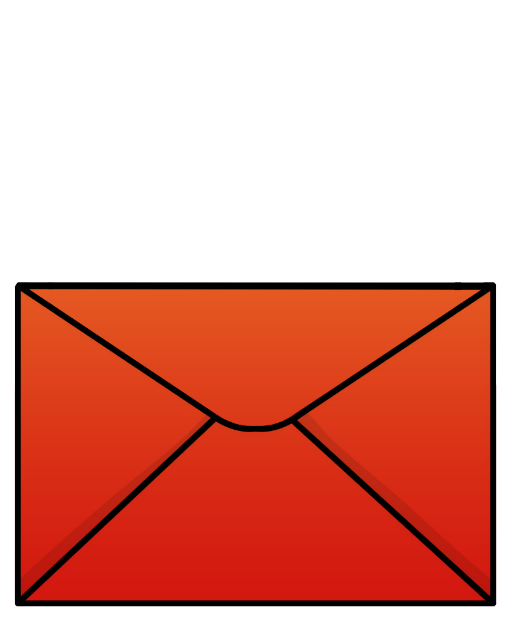 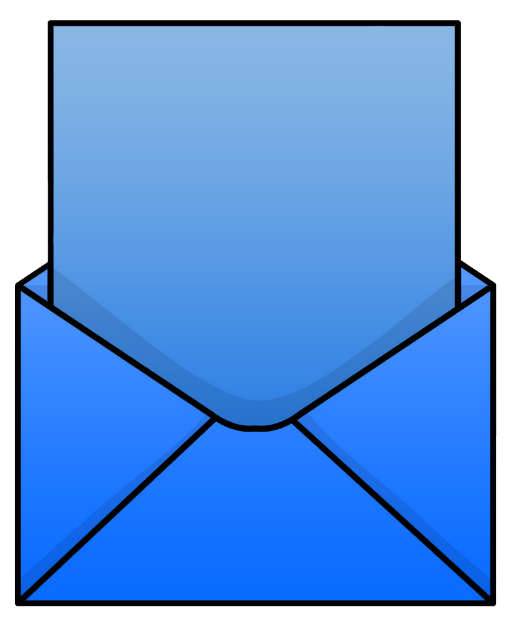 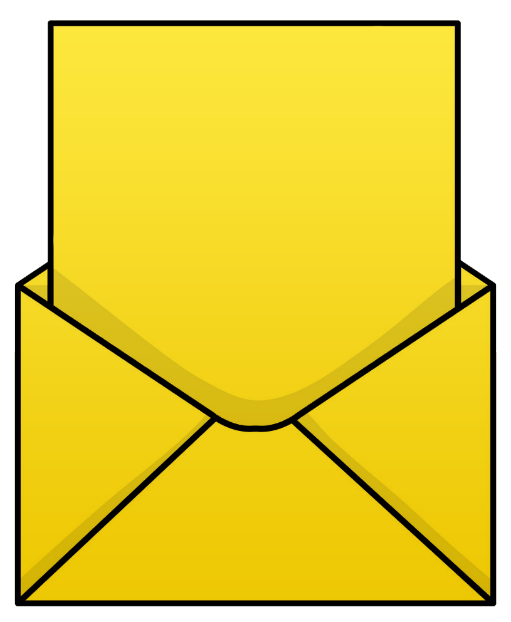 Урок 
завершую з настроєм…
Труднощі виникали…
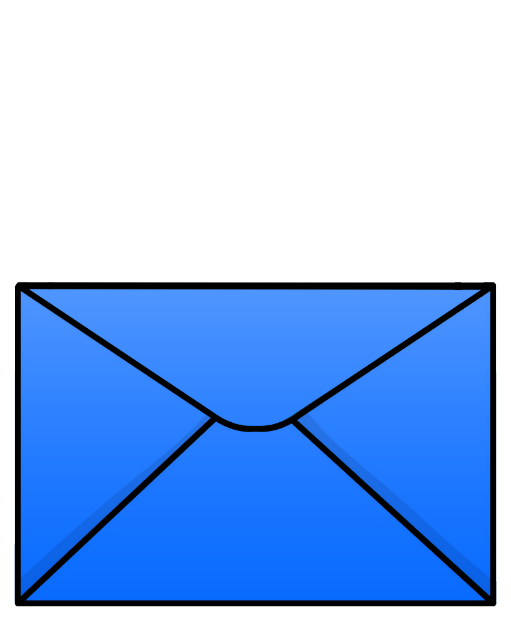 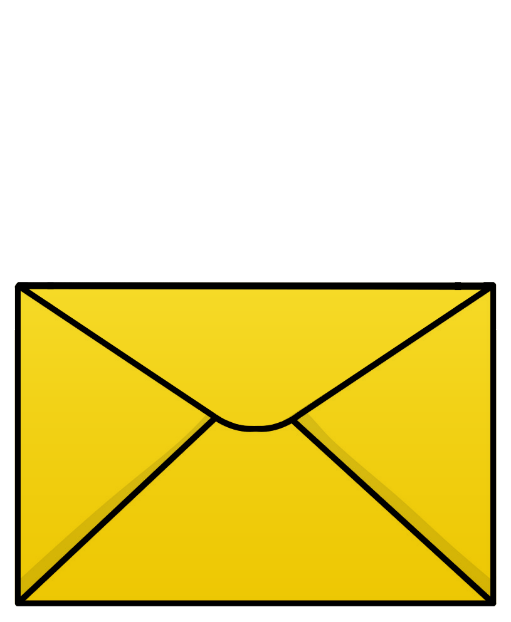